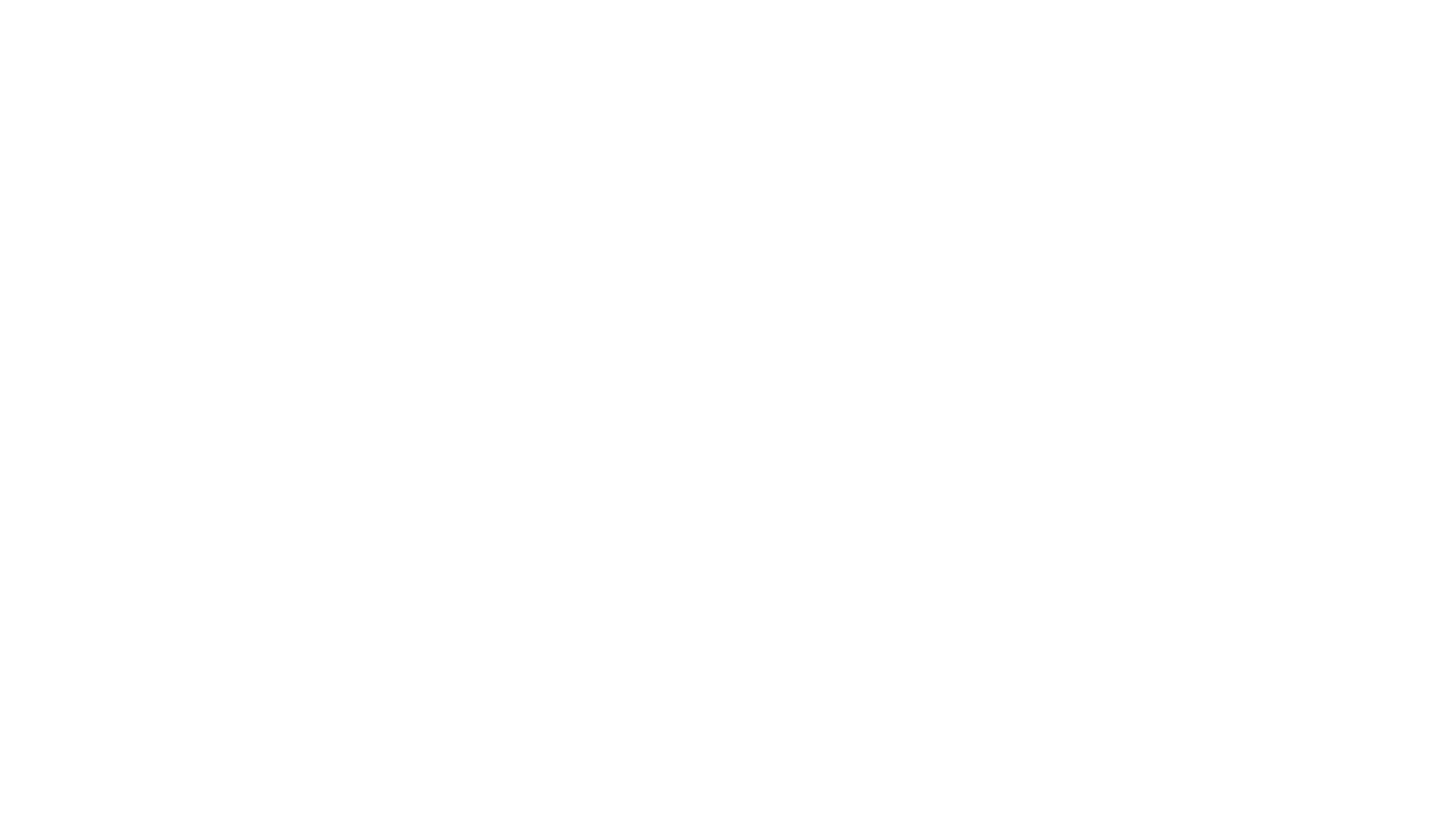 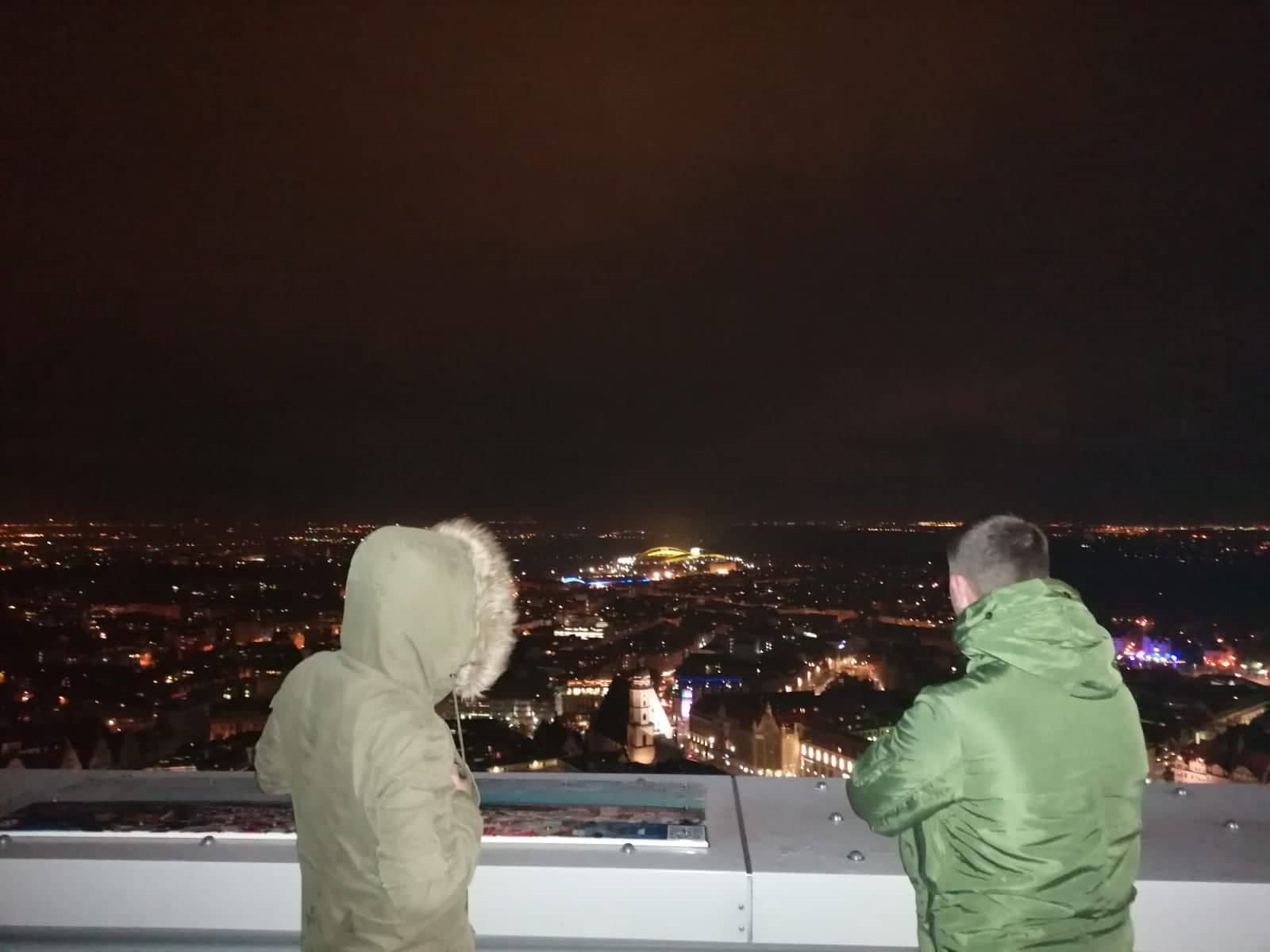 LEIPZIG (Njemačka)
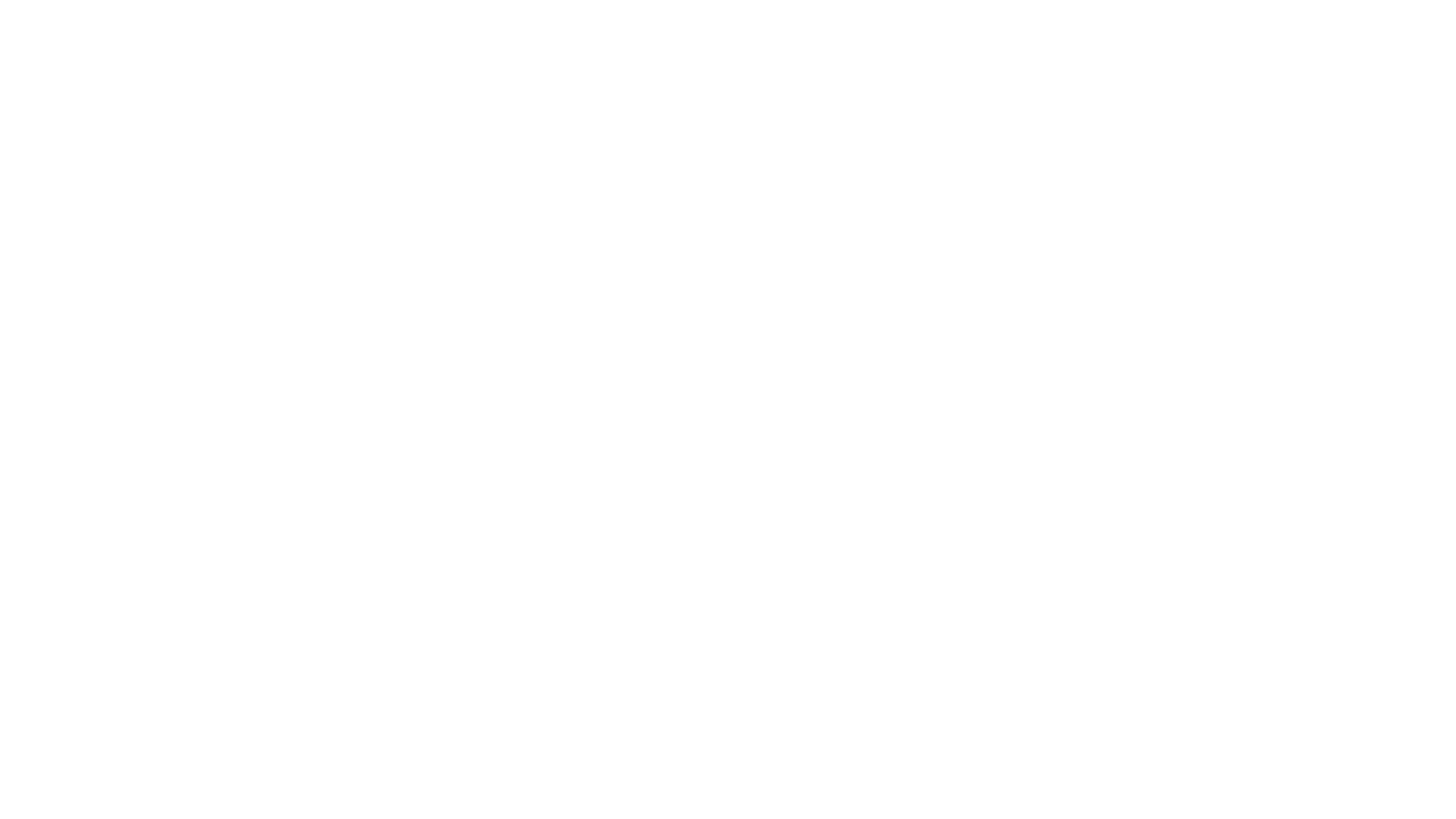 Gosti u Leipzigu
Učenici:                                                      Profesorica:
Lucia Zec                                            1.  pedagoginja Anja Trišić Koprivnjak 
Josipa Papić
Tomislav Kozina 
Alen Sinani
Franjo Platužić
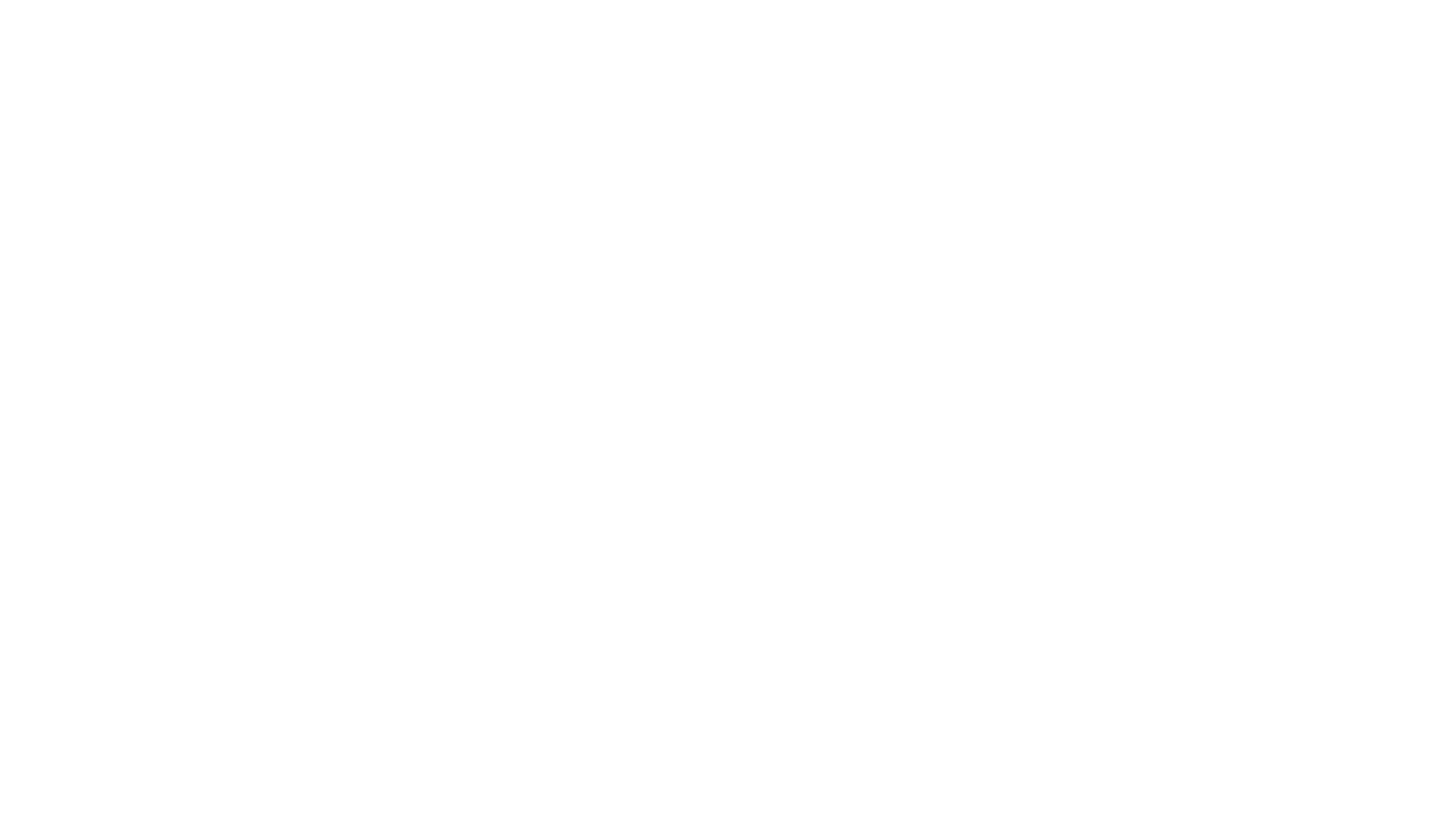 Pokrajina Saska (drugi najveći grad poslije Dresdena)
510.651 stanovnika
Smještaj
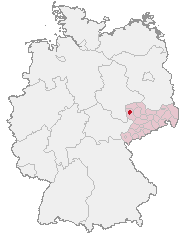 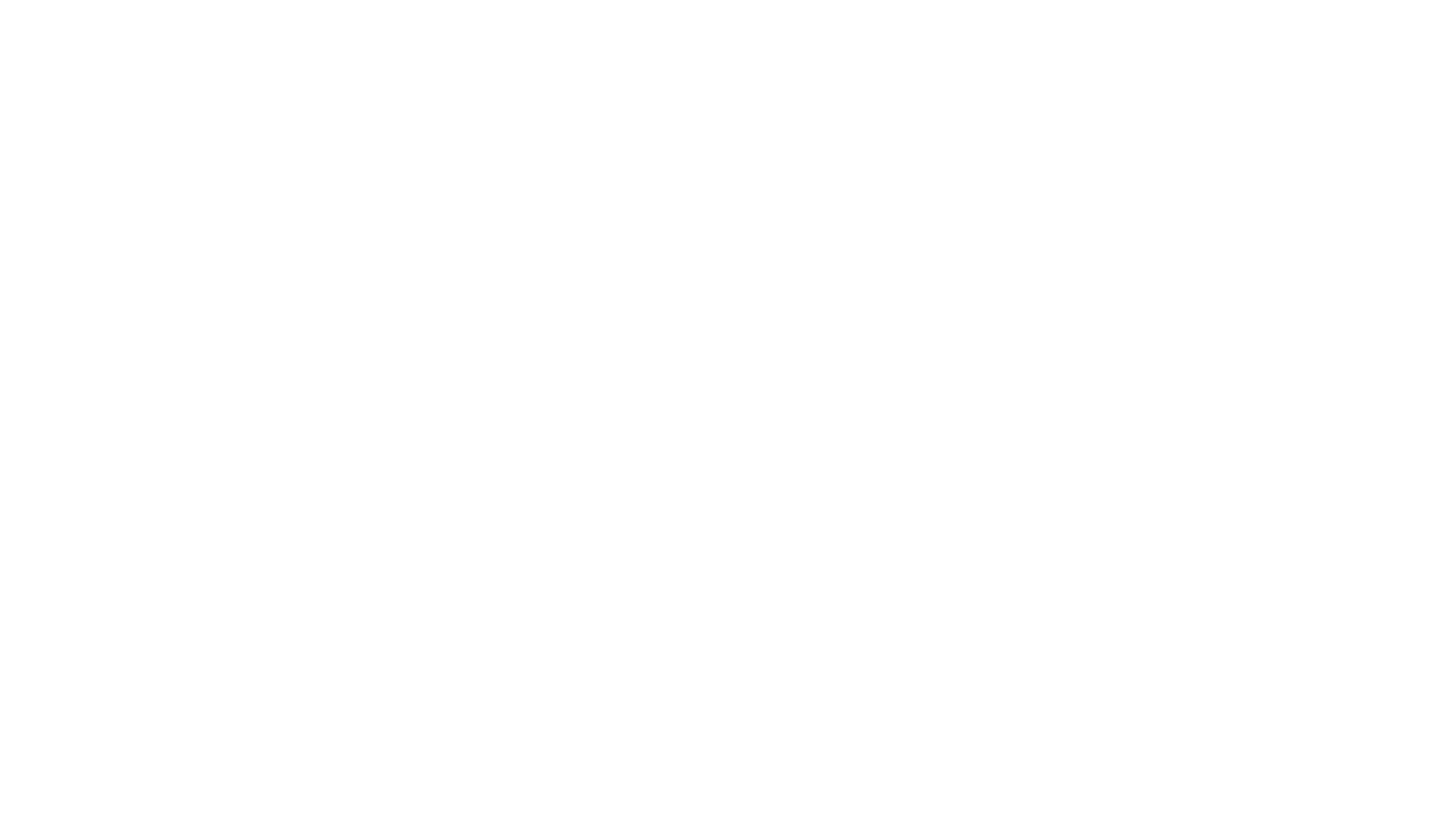 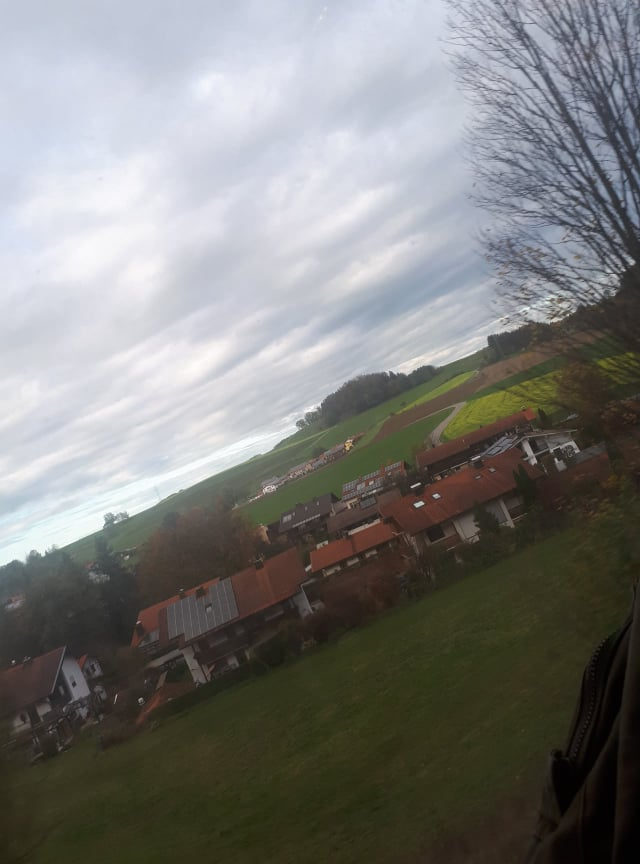 Zagreb-München
München-Leipzig
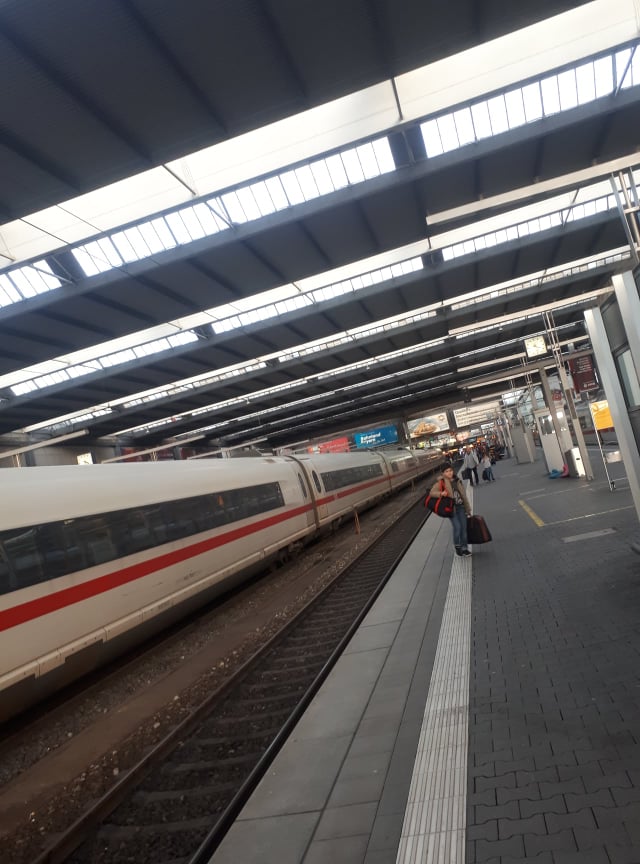 Putovanje
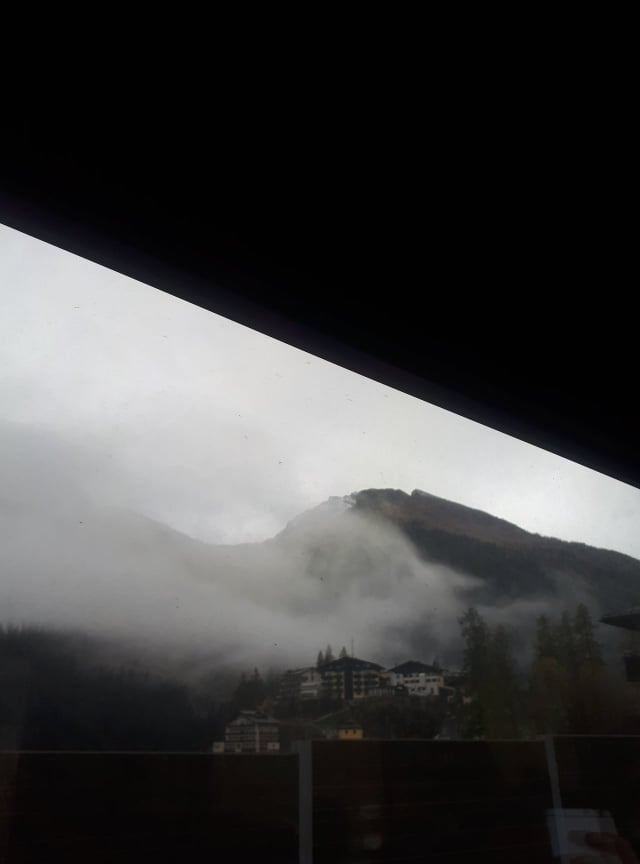 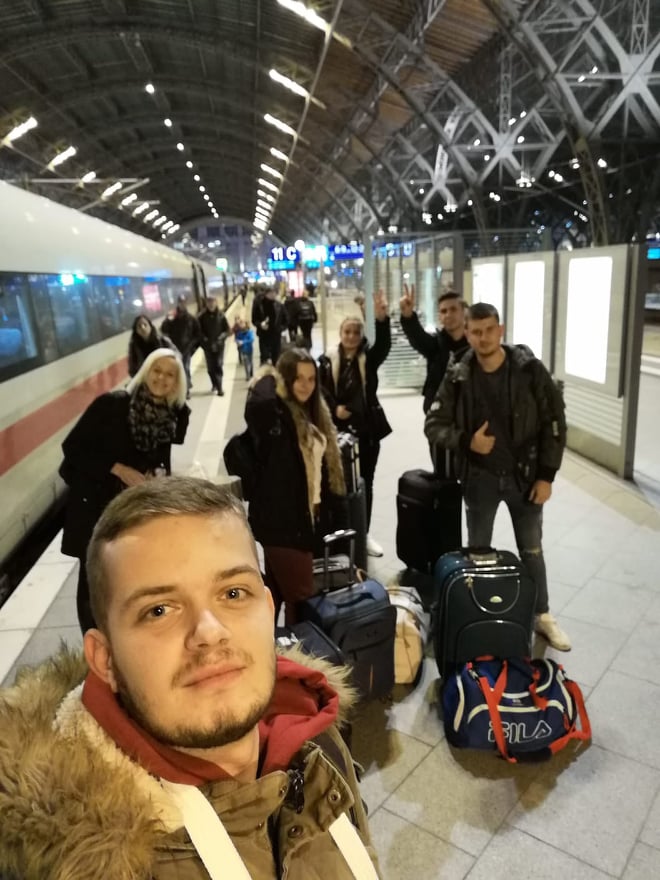 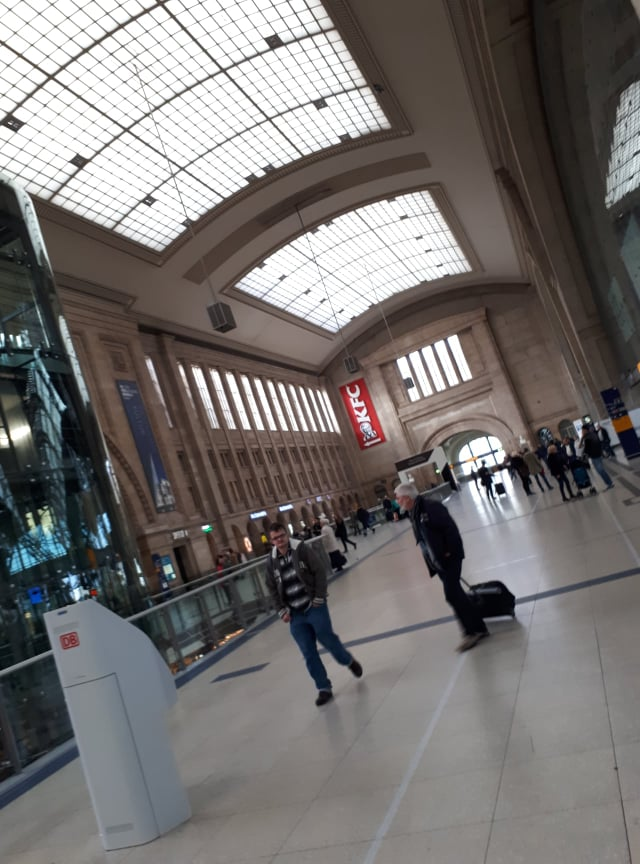 Dolazak u Leipzig
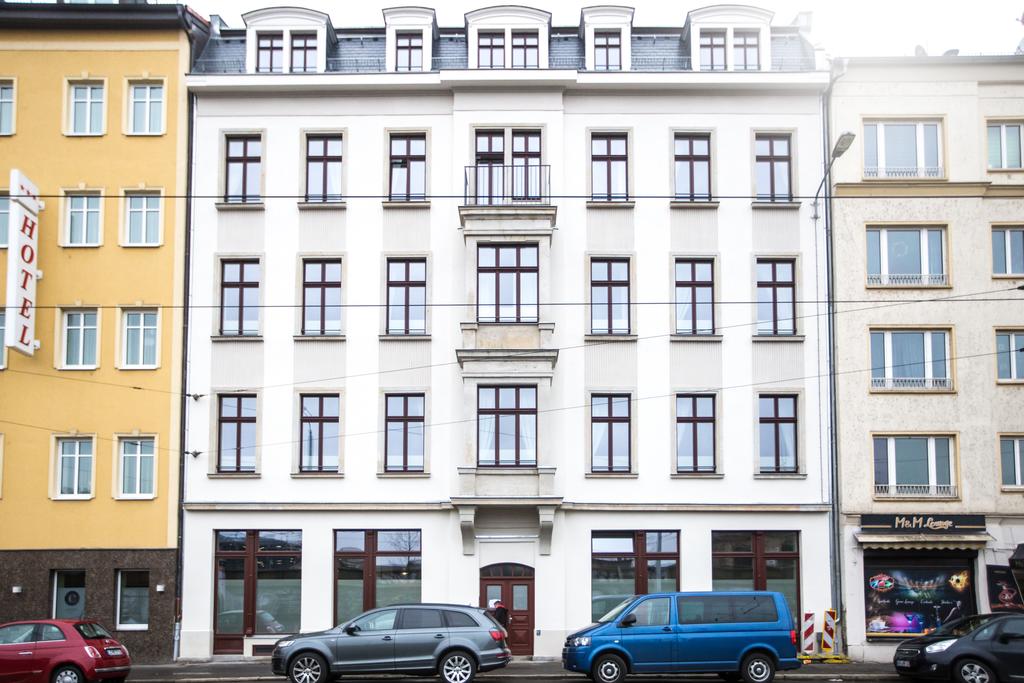 Dolazak u hotel
Stadthaus Leipzig
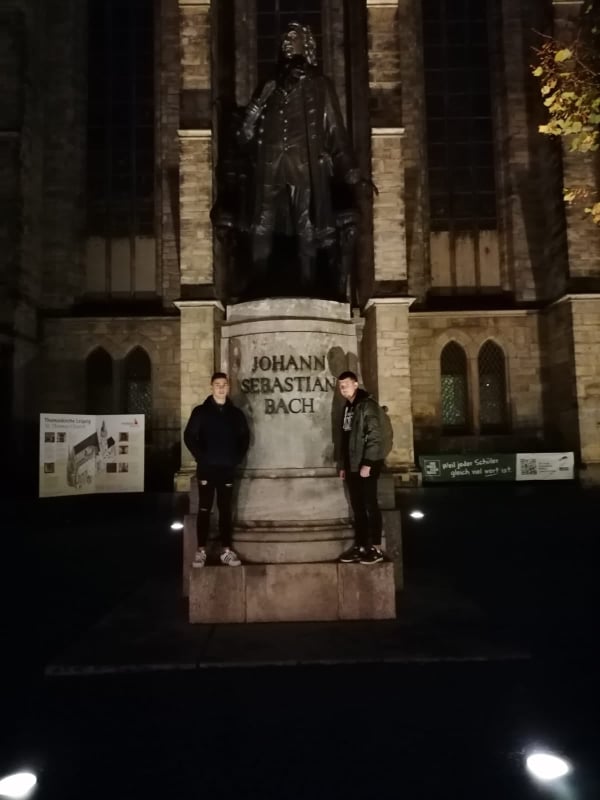 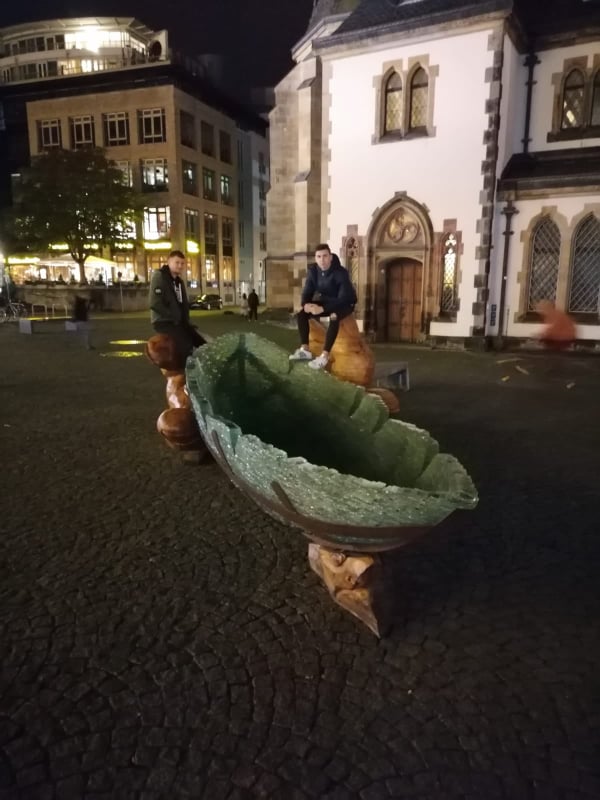 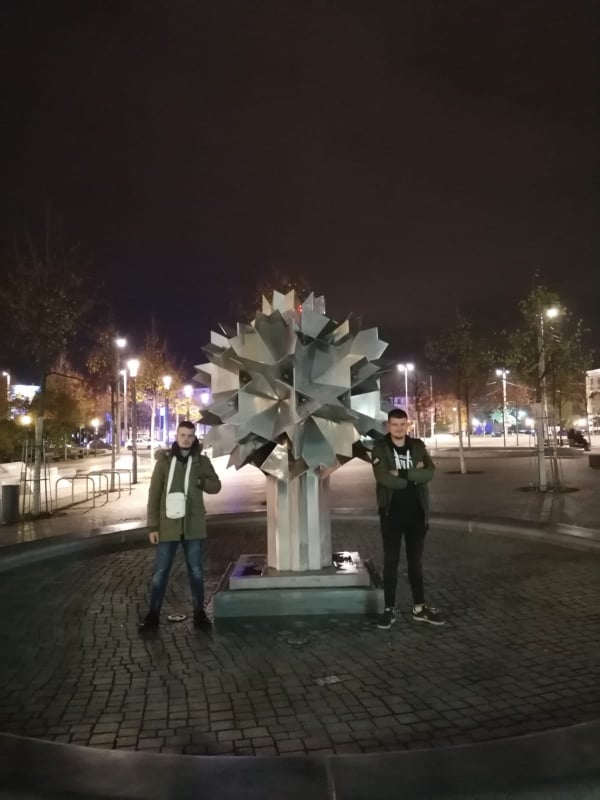 Razgledavanje grada
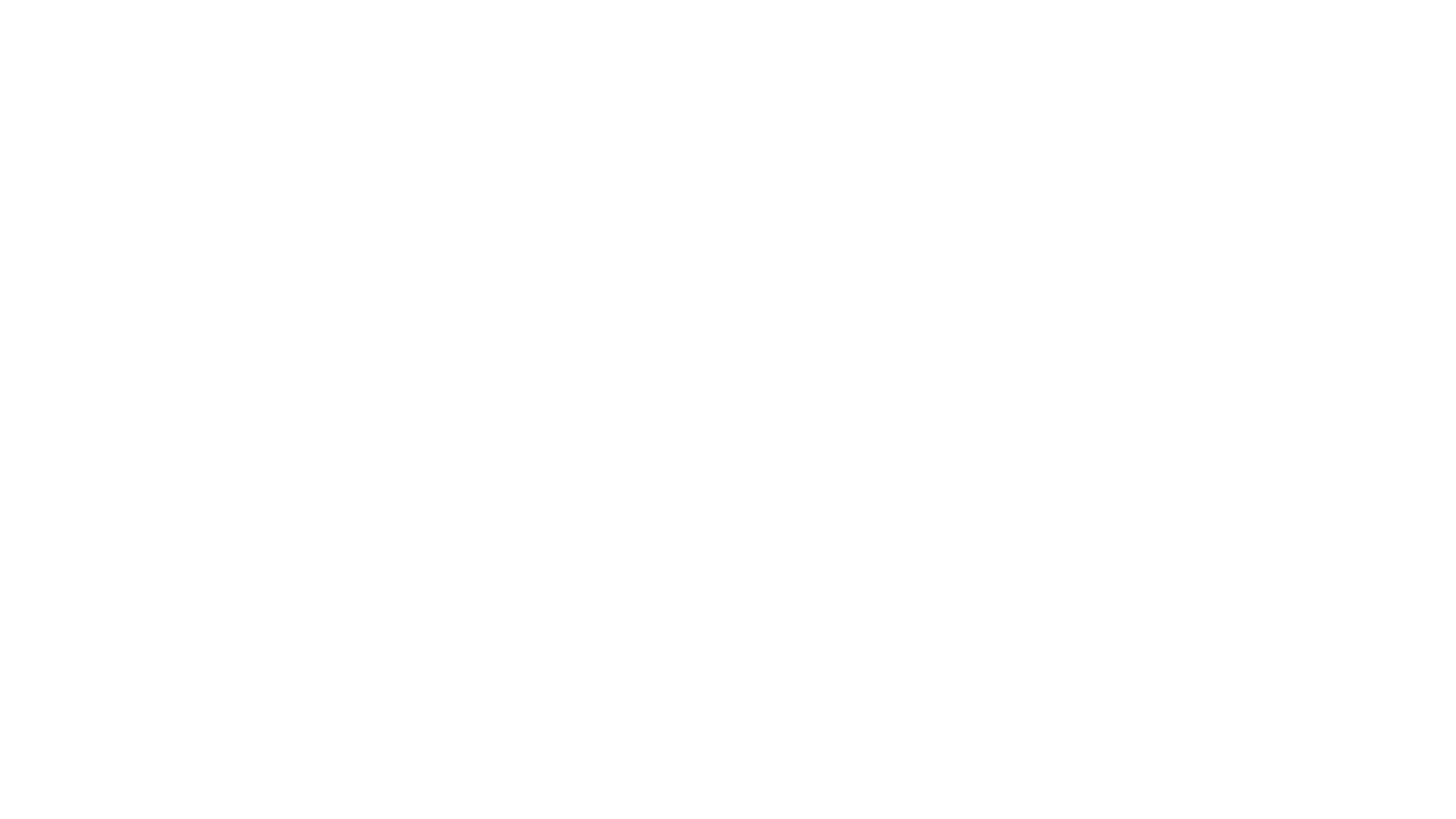 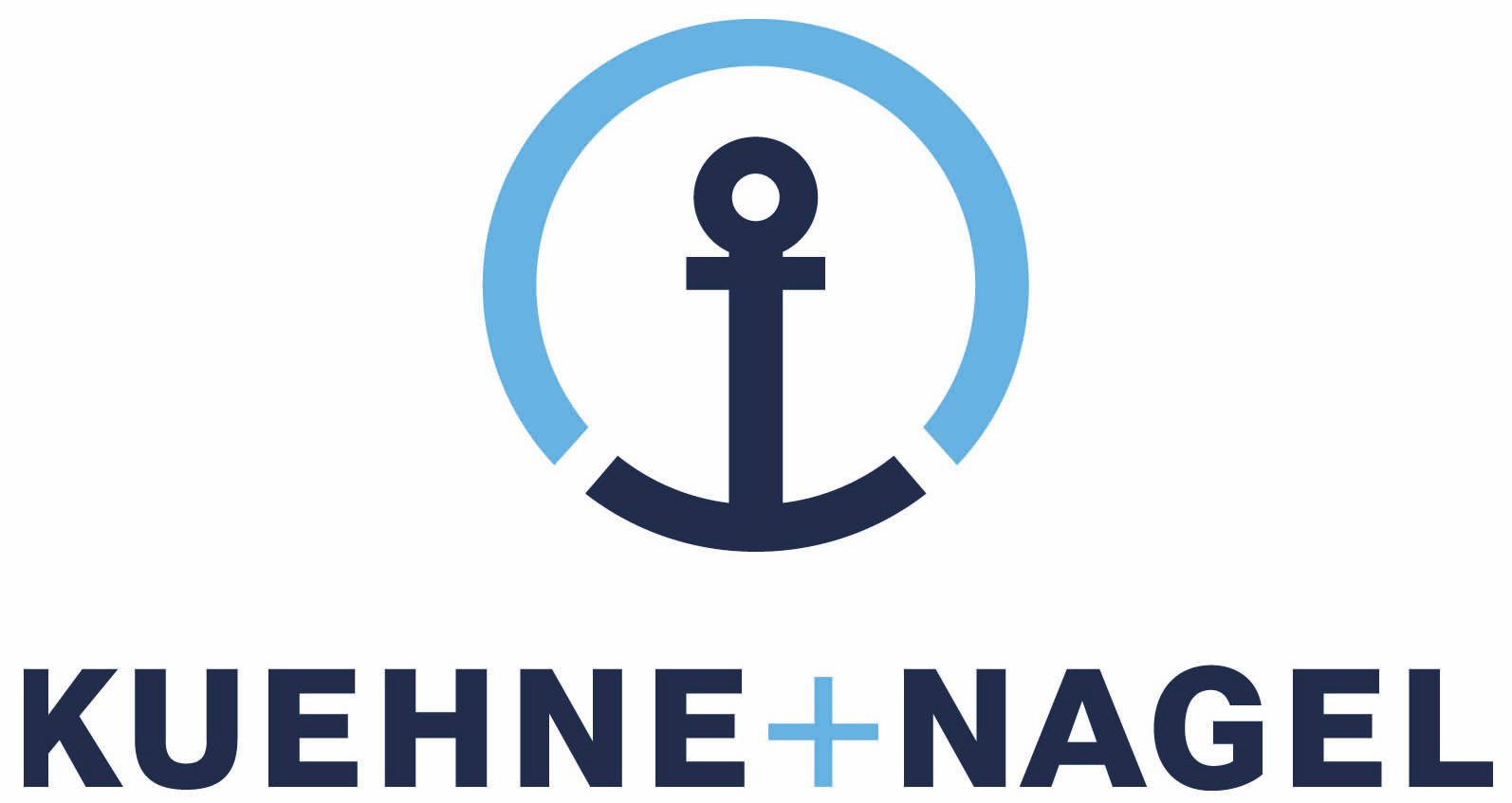 Početak stručne prakse i škole
Lucia Zec i Tomislav Kozina – World Courier
Josipa Papić i Franjo Platužić – Kühne+Nagel
Alen Sinani – DB Schenker
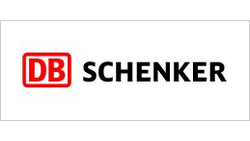 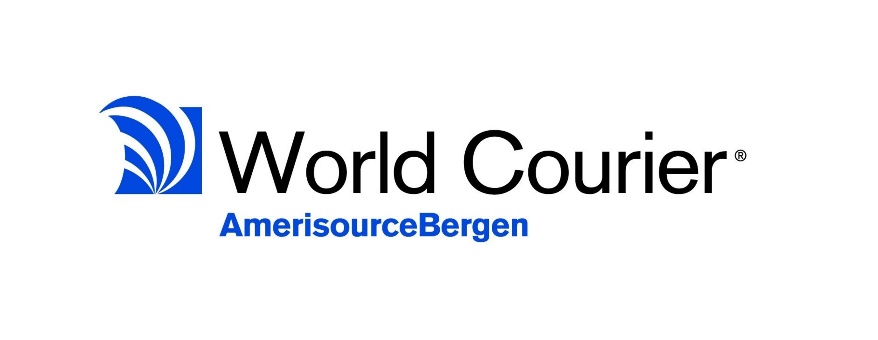 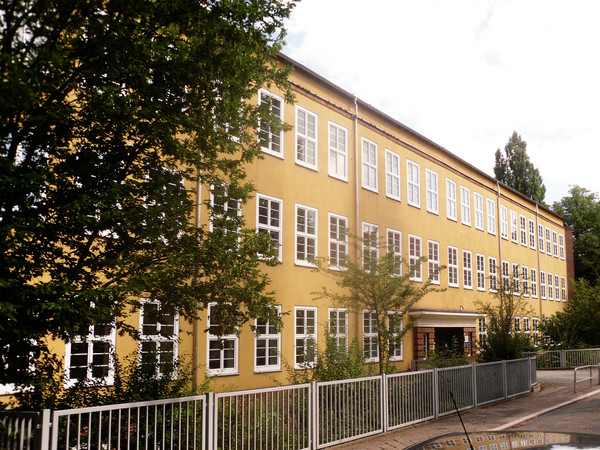 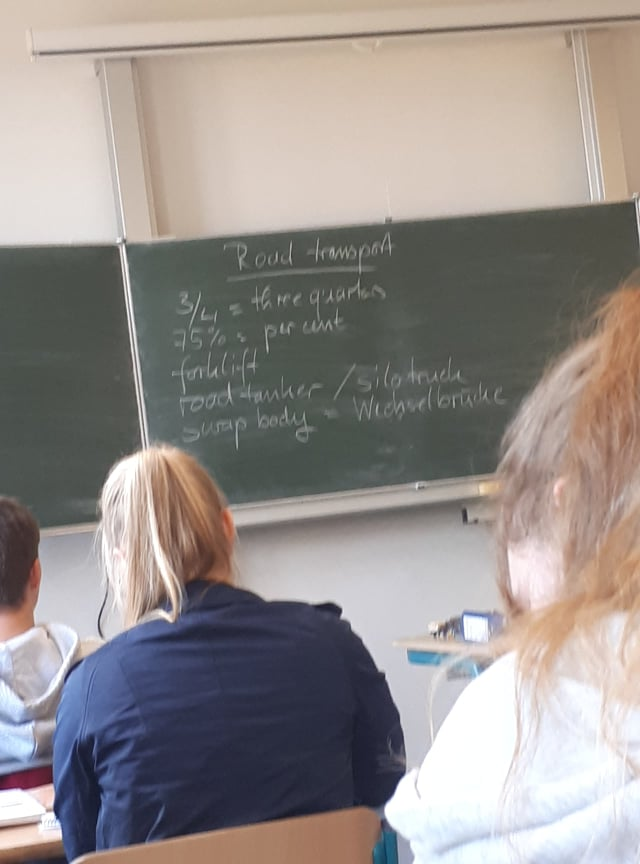 Škola
Berufliches Gymnasium Leipzig
Prof. Anne Bürger
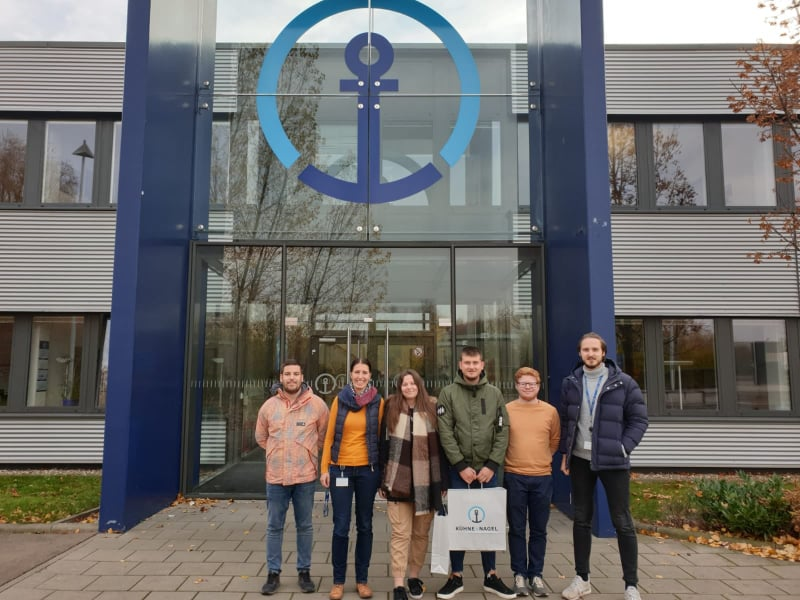 Kühne+Nagel
Mentorica: Sabine Schissell
Radnici: Yorck Stepperfenne, Vincent Kludge
Nacionalni i internacionalni prijevoz robe
Opskrbljivanje svijetski poznatih trgovina robom 
(Kaufland, Rosmann, Lidl..)
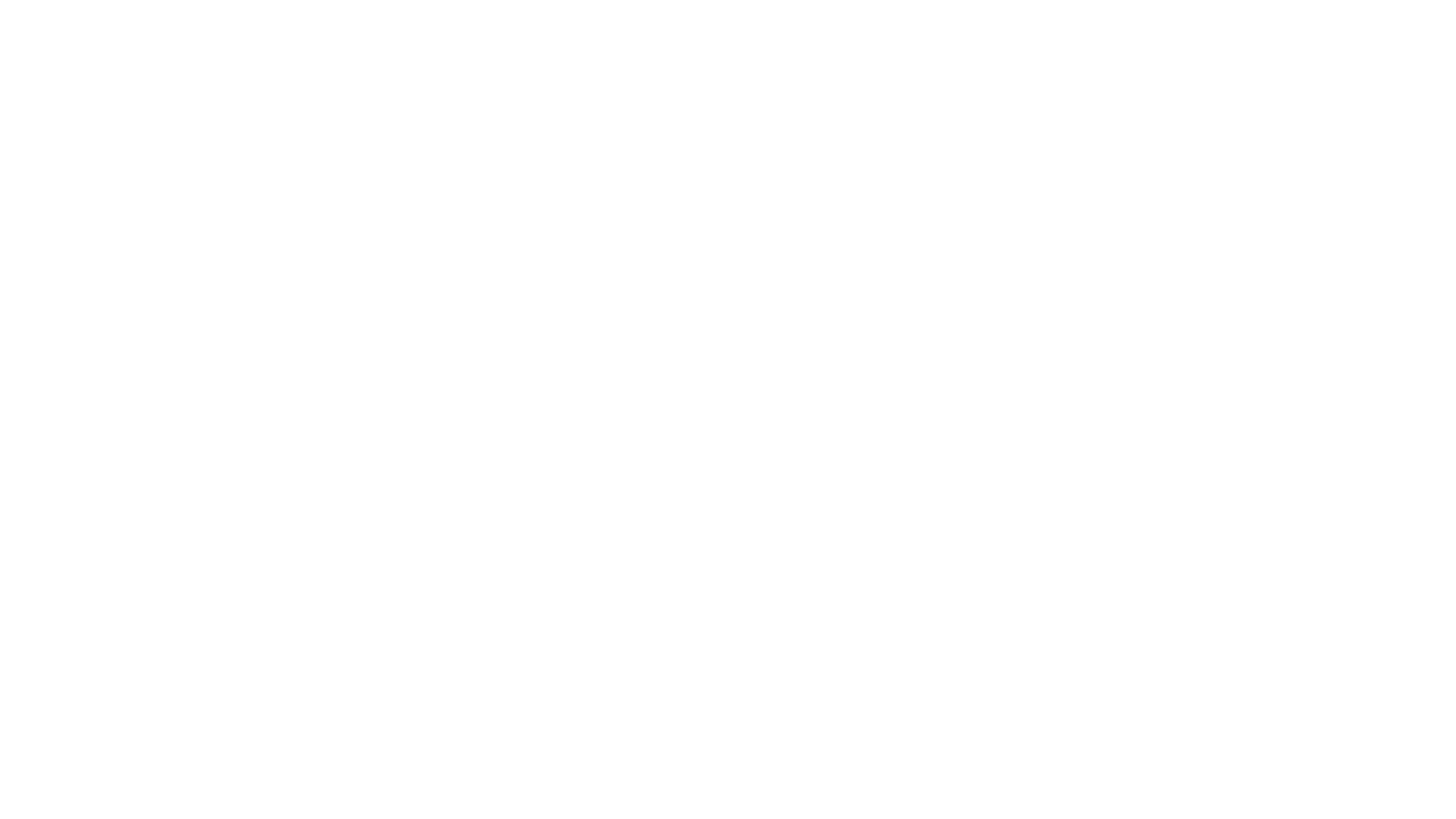 Rad
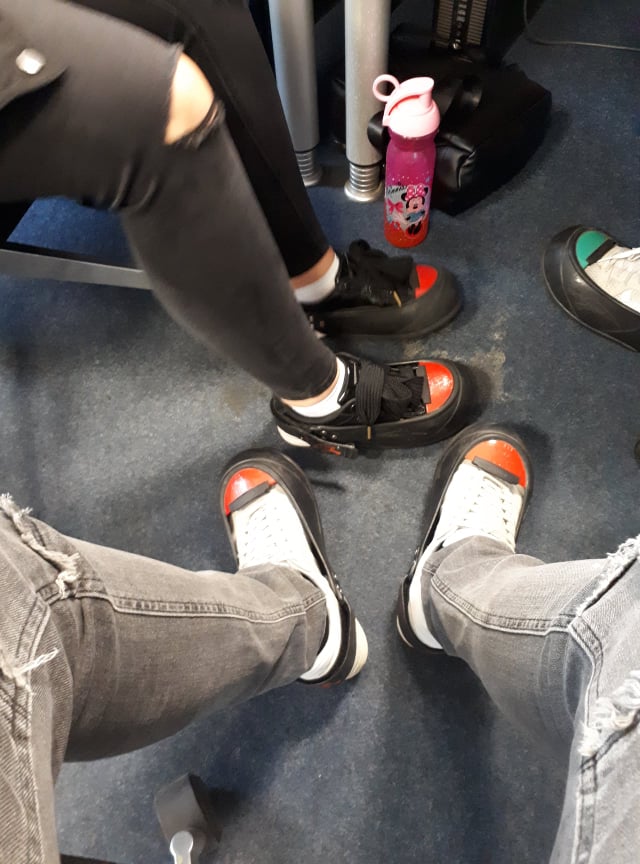 Zaštitna oprema
Obilazak firme Kühne+Nagel
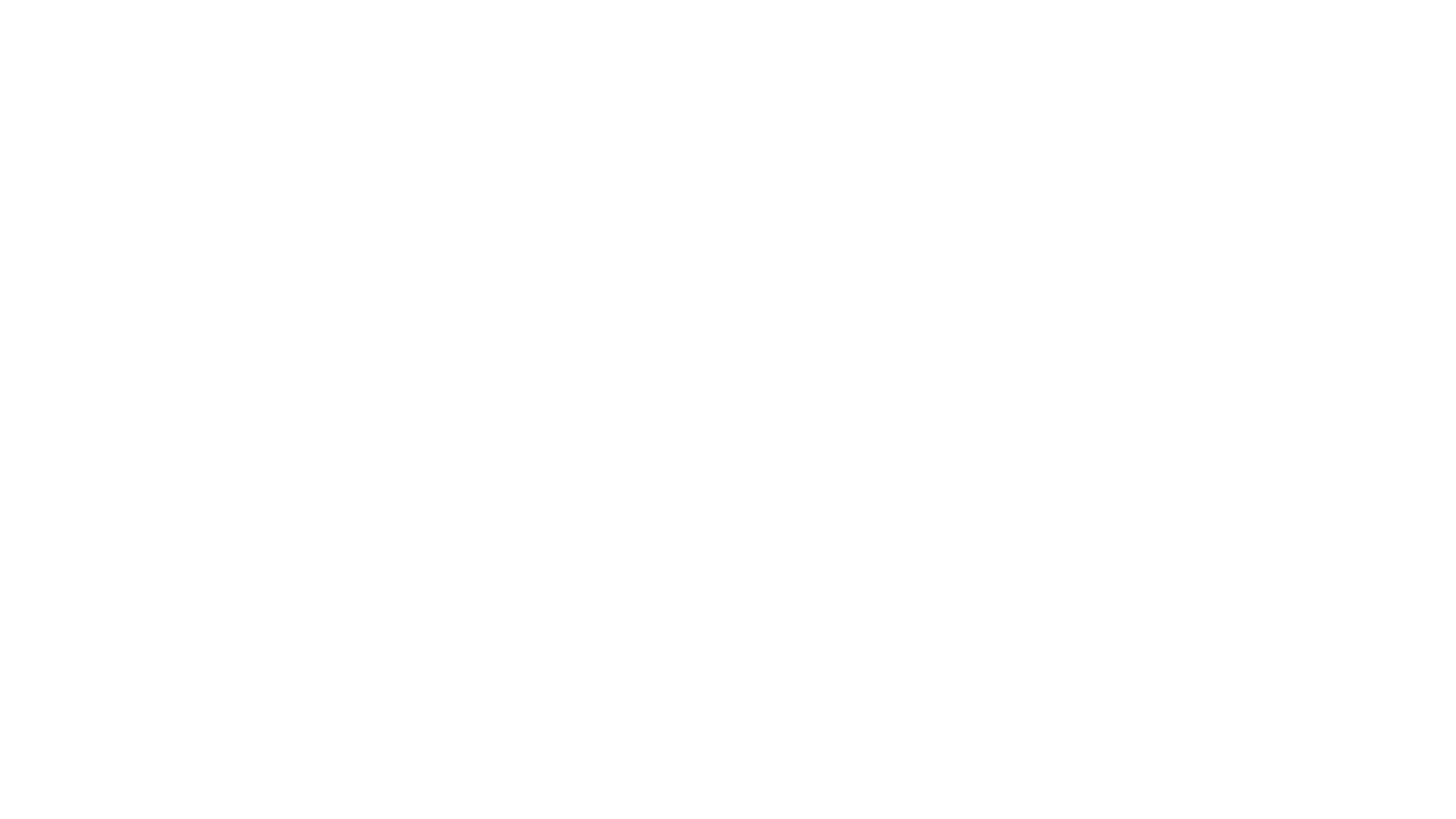 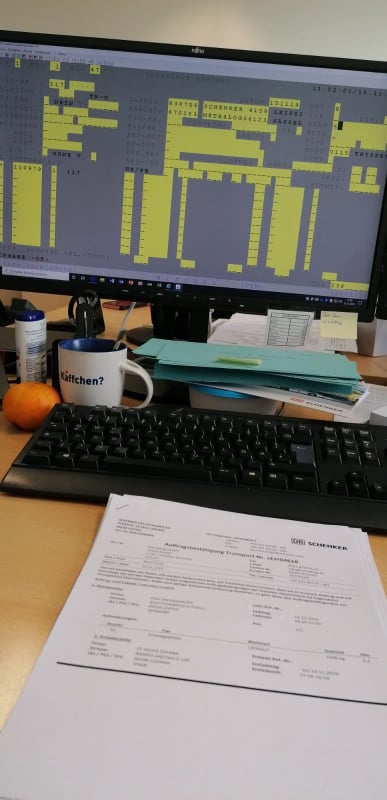 Rad u uredu i u skladištu
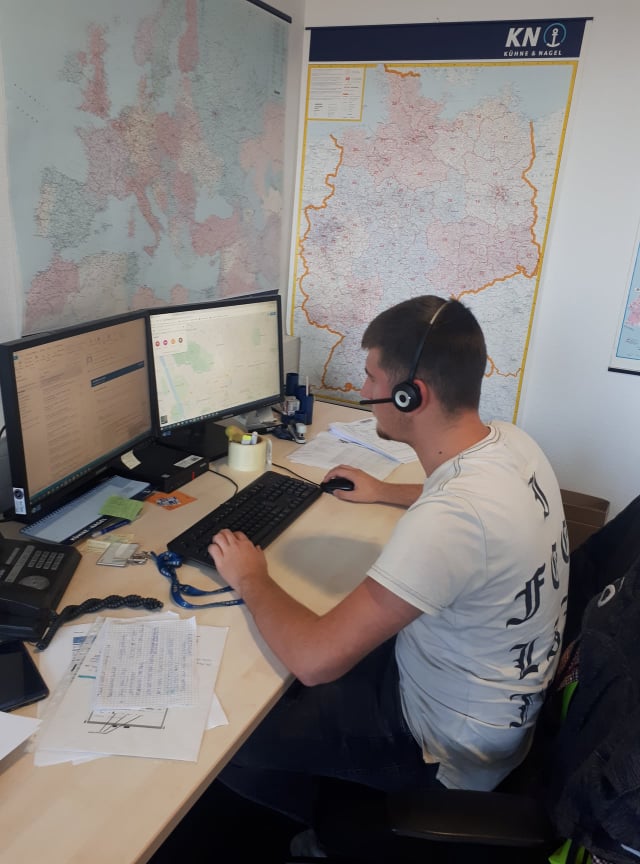 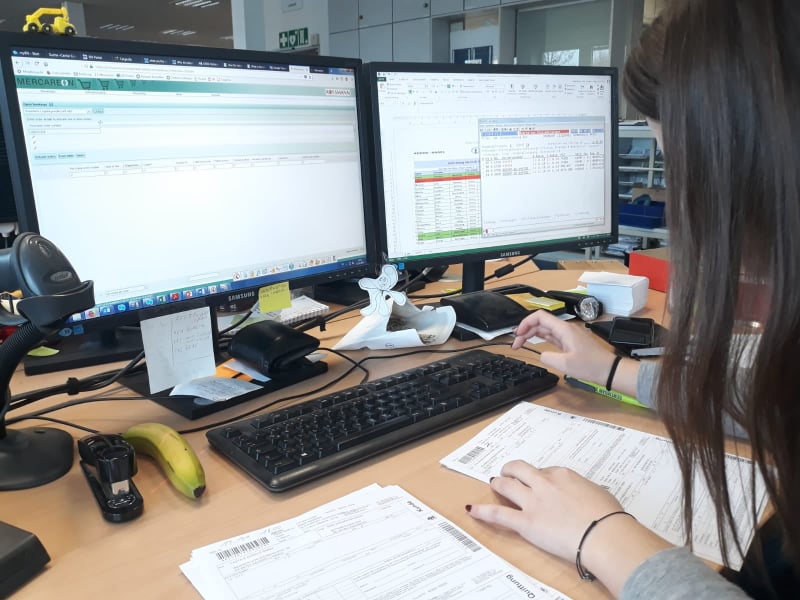 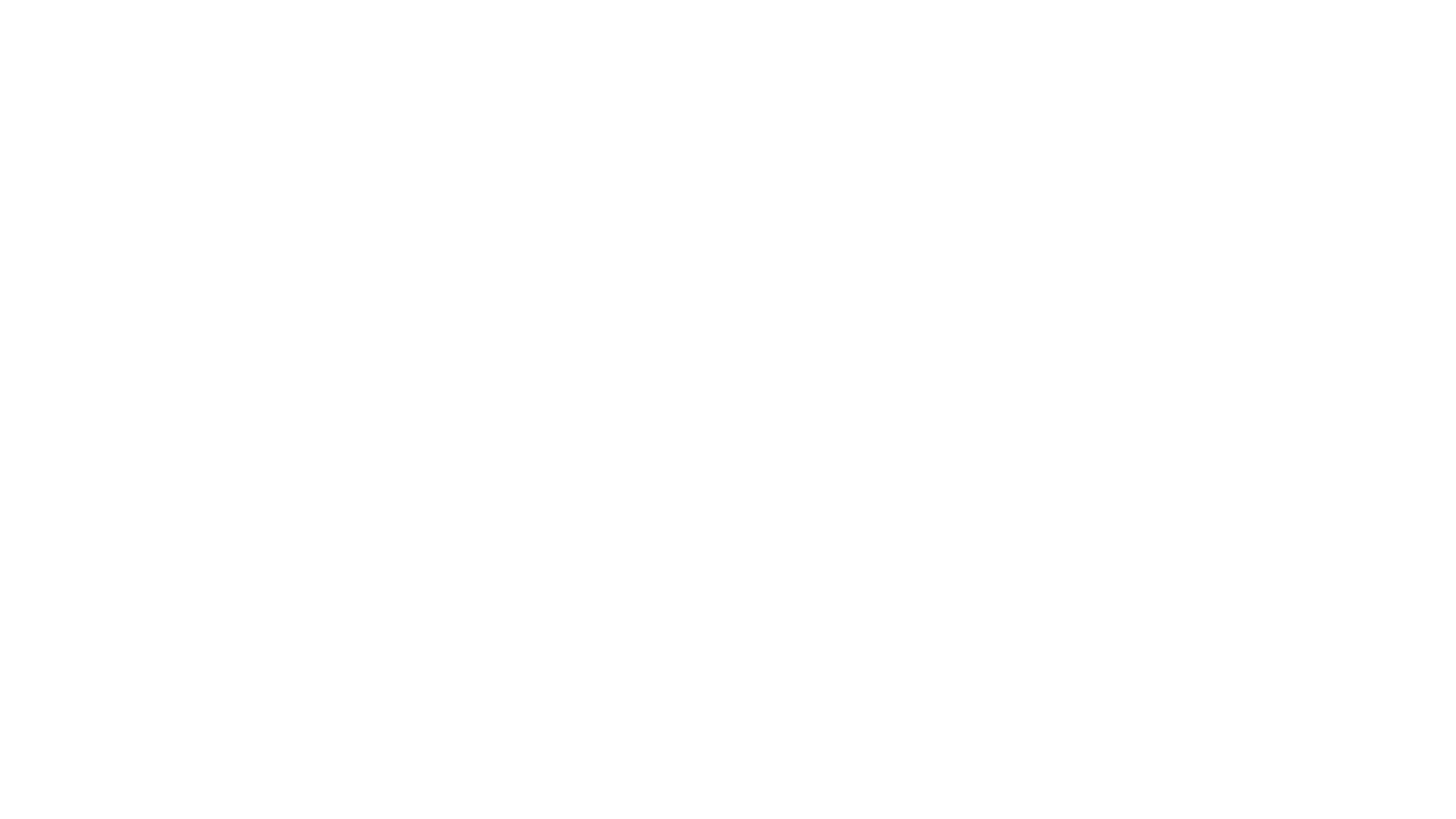 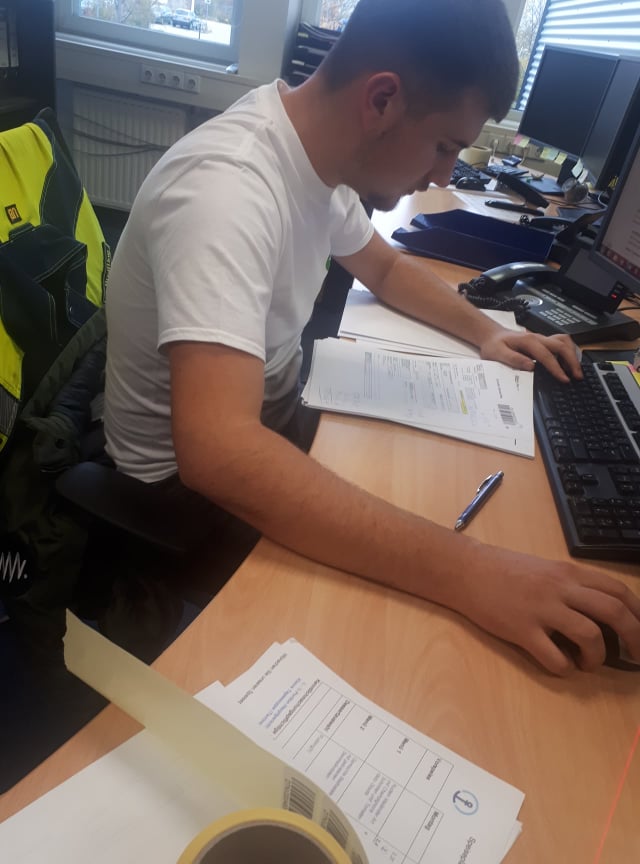 Rad u uredu
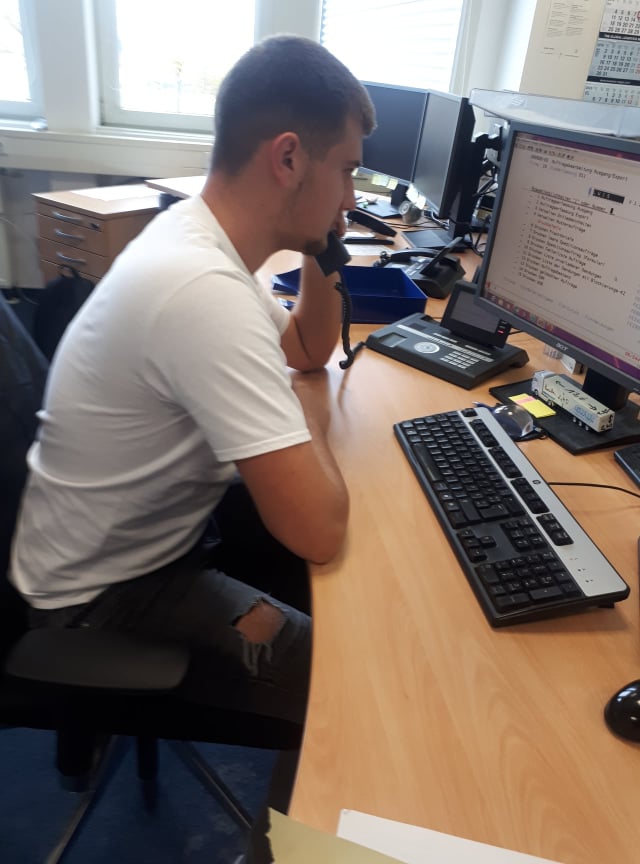 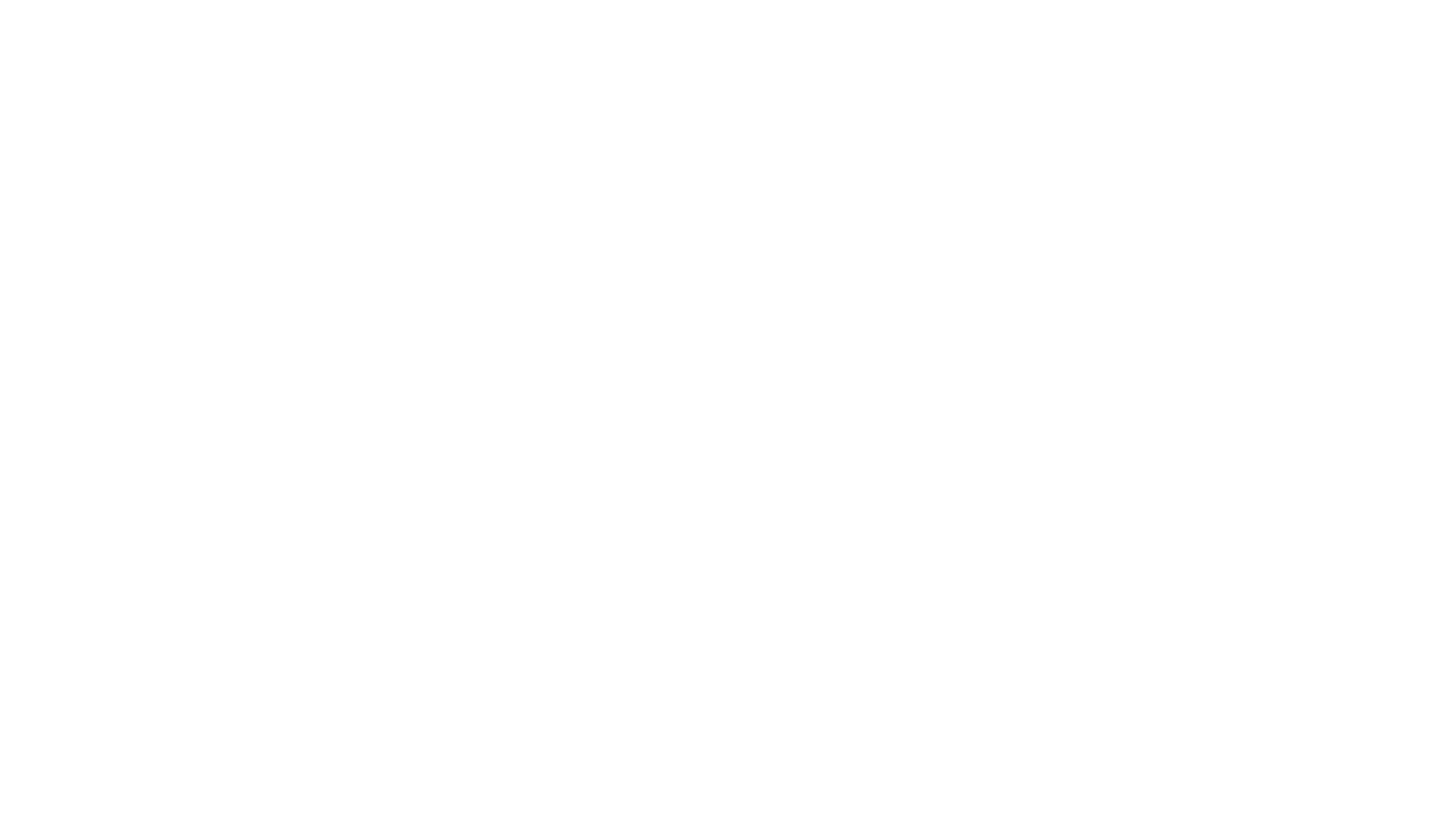 Odlazak na južni dio grada
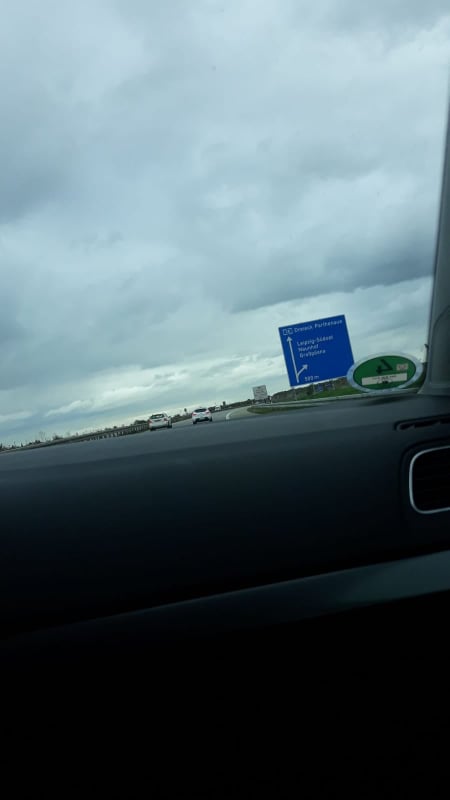 Predaja ugovora za klijente u upravu logistike i špedicije
Pozdravi i završetak stručne prakse
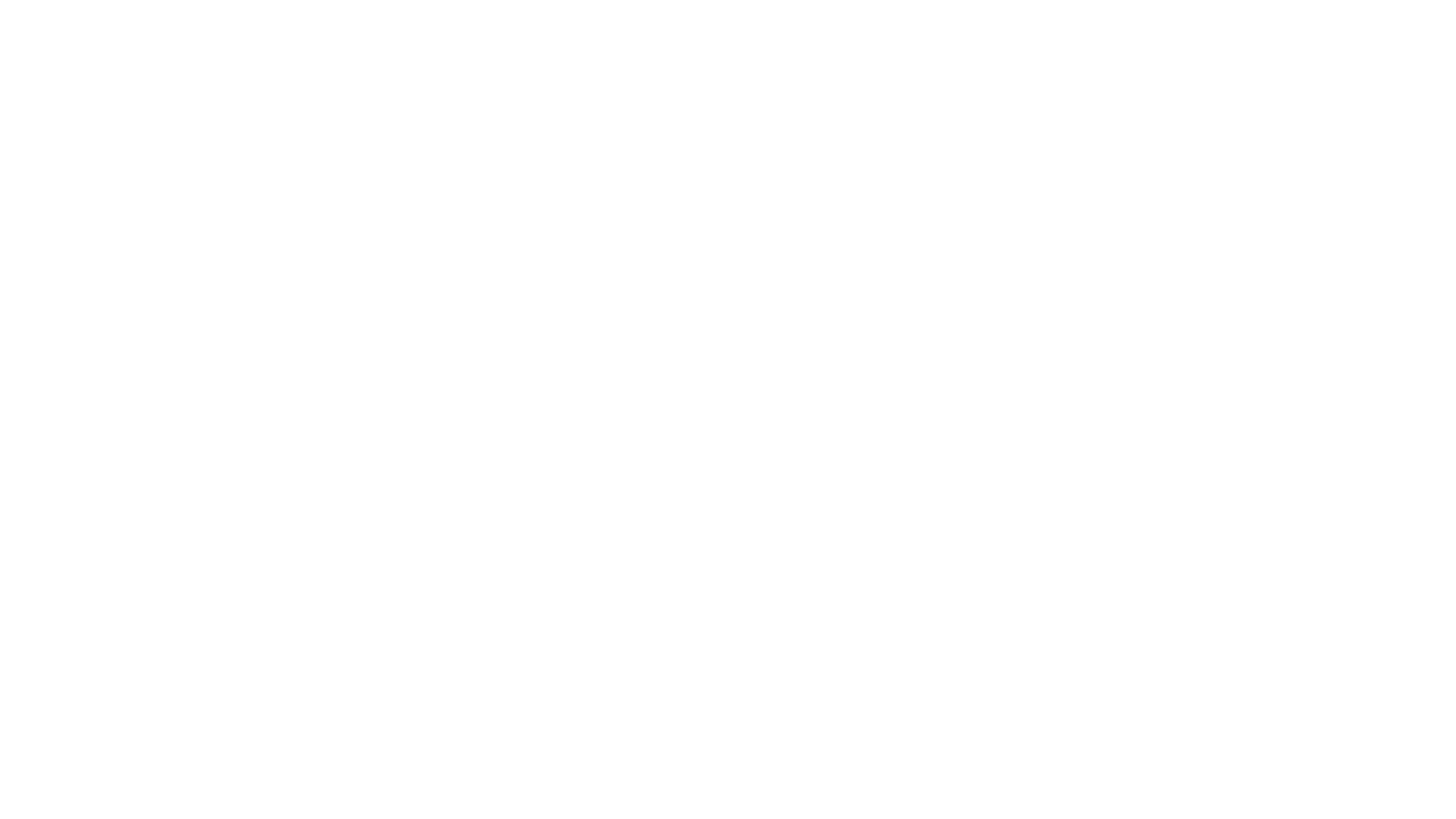 World Courier
Transport farmaceutskih stvari
Mentor: Rene Fekete
Radnik: Daniel
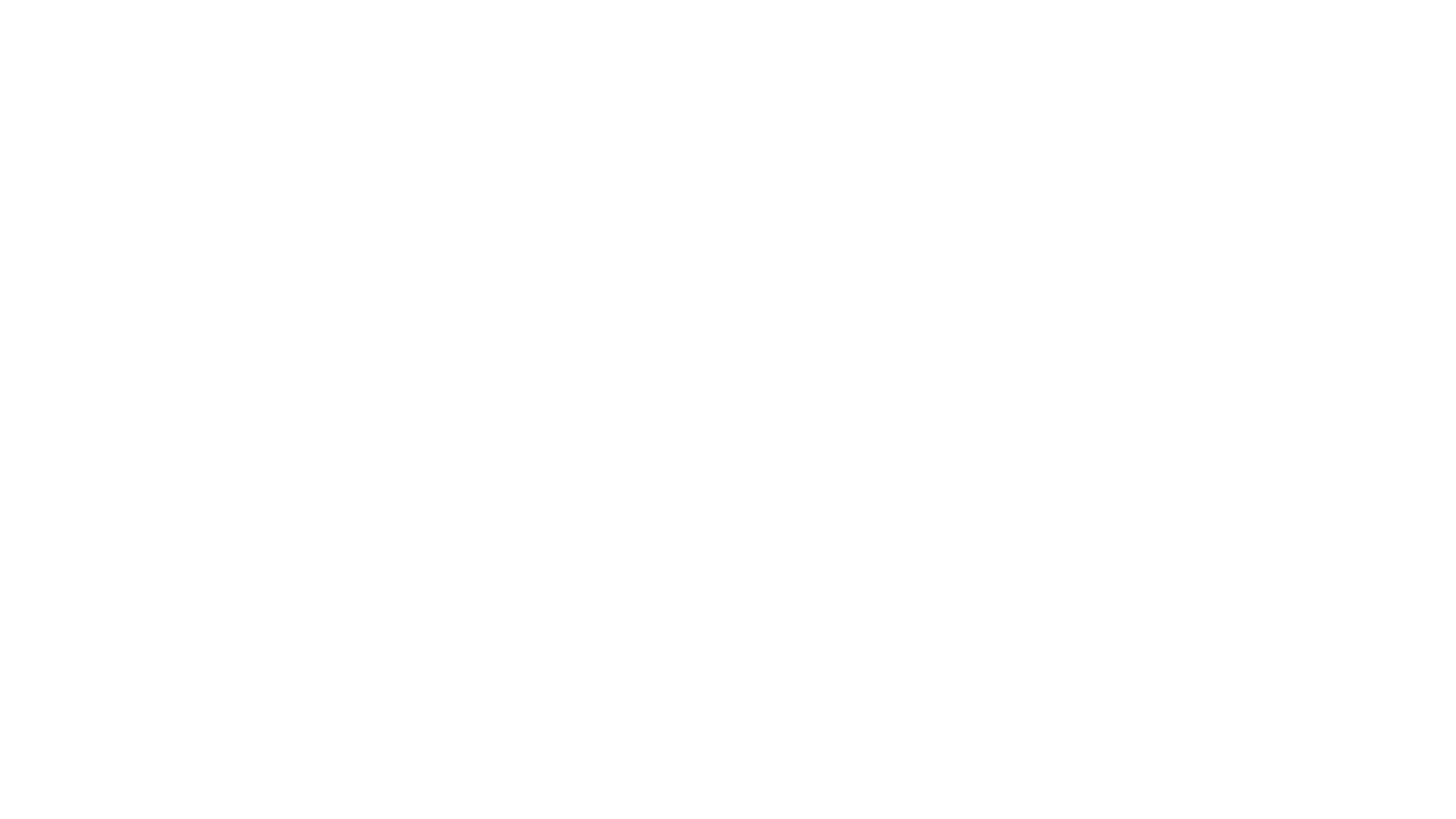 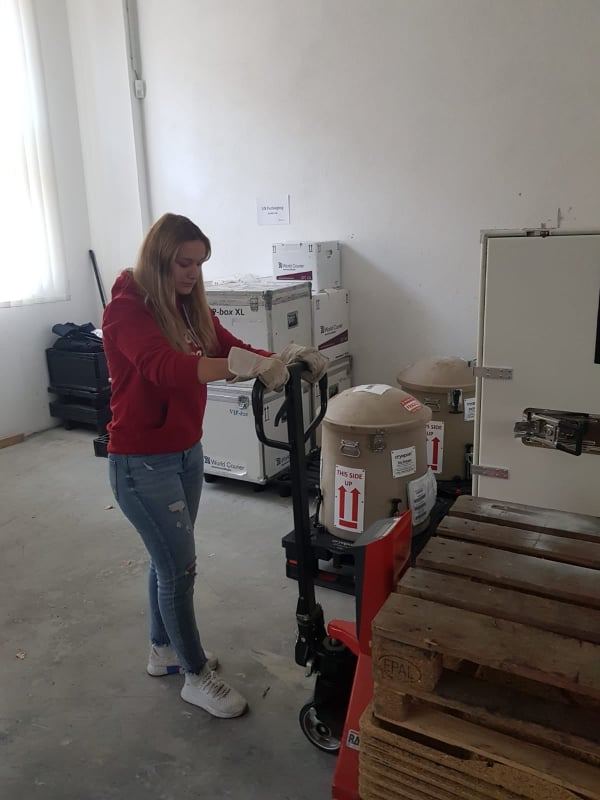 Projekt Warehouse
Smišljanje plana rekonstrukcije skladišta radi boljeg organiziranja
Prezentiranje Reneu
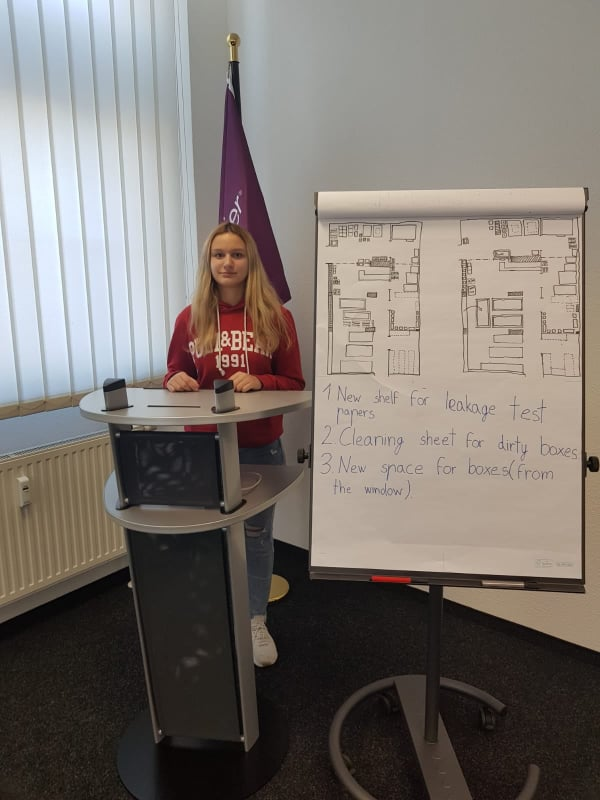 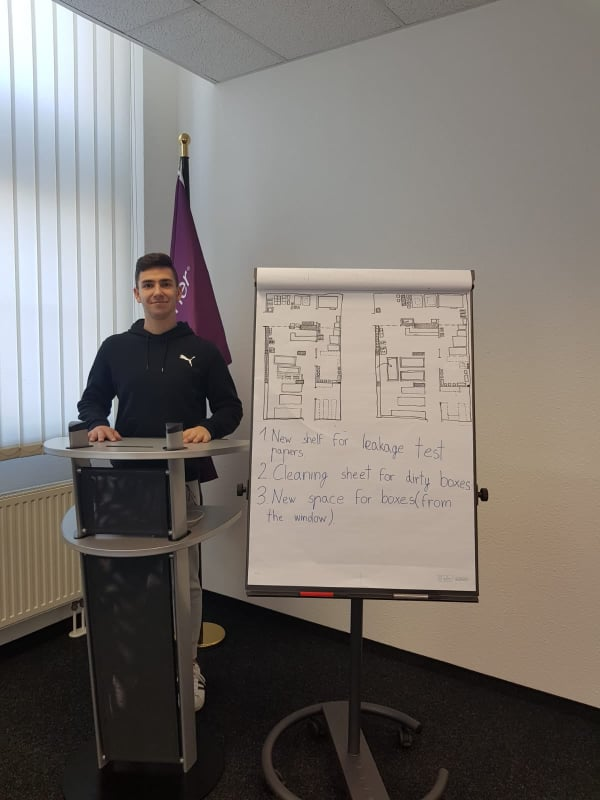 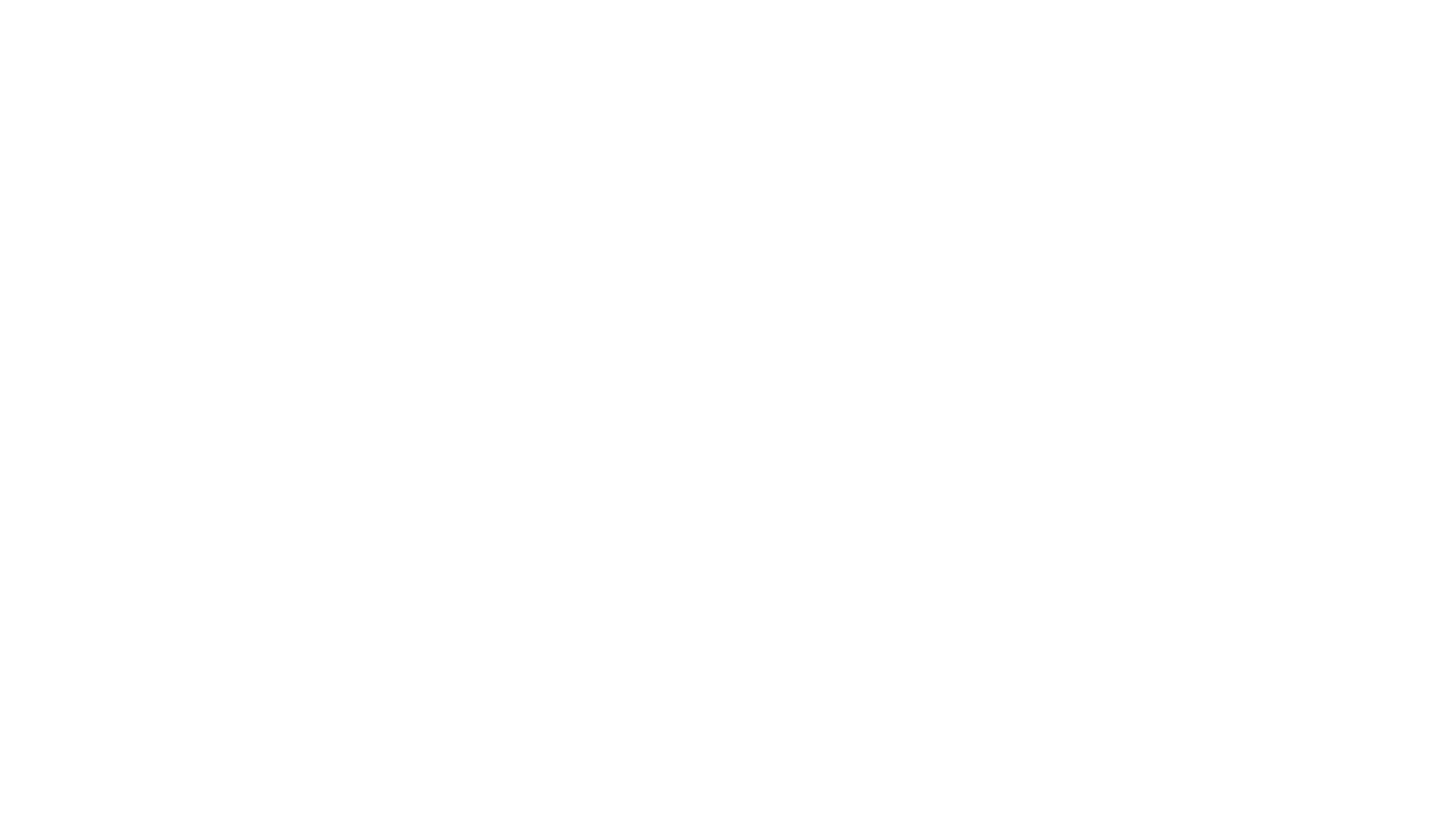 Poslovni sastanak
Dresden - Logistikplan
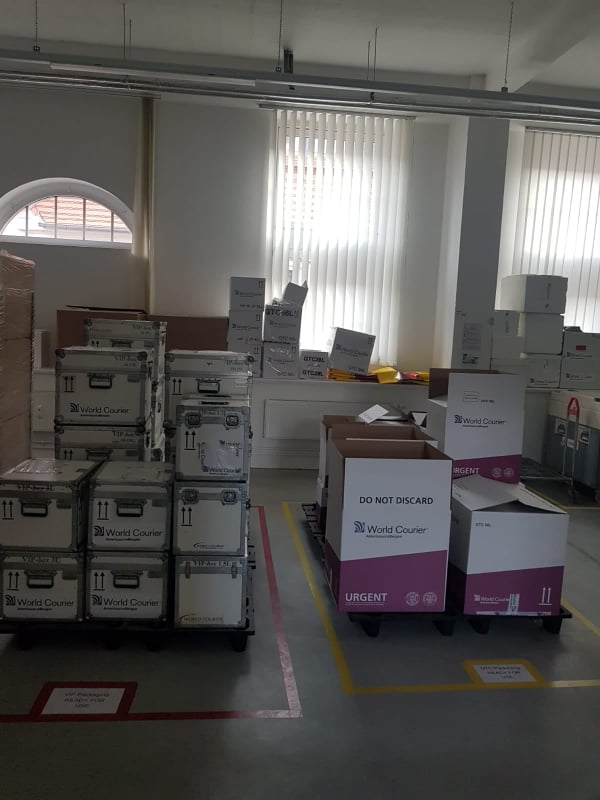 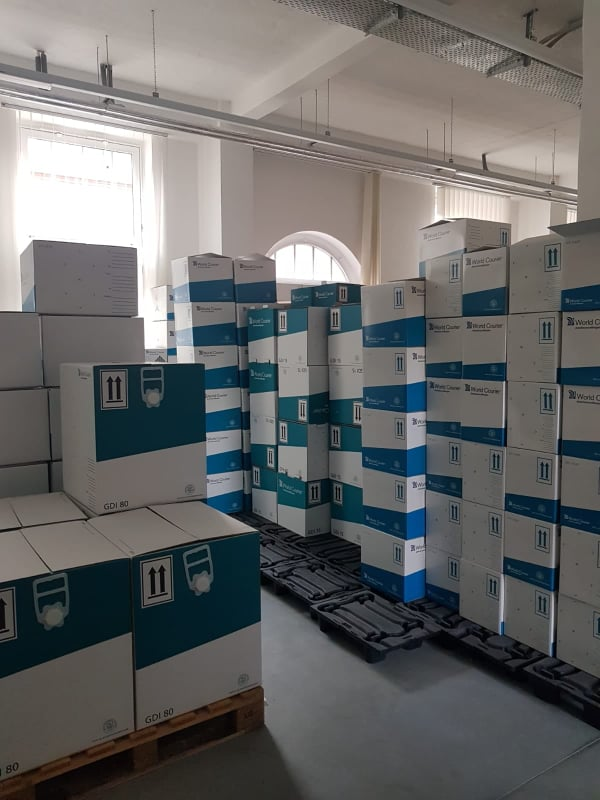 Rad sa kutijama za prijevoz i dezinficiranje
Dezinficiranje kutija
Koraci u daljnjem procesu sa kutijama
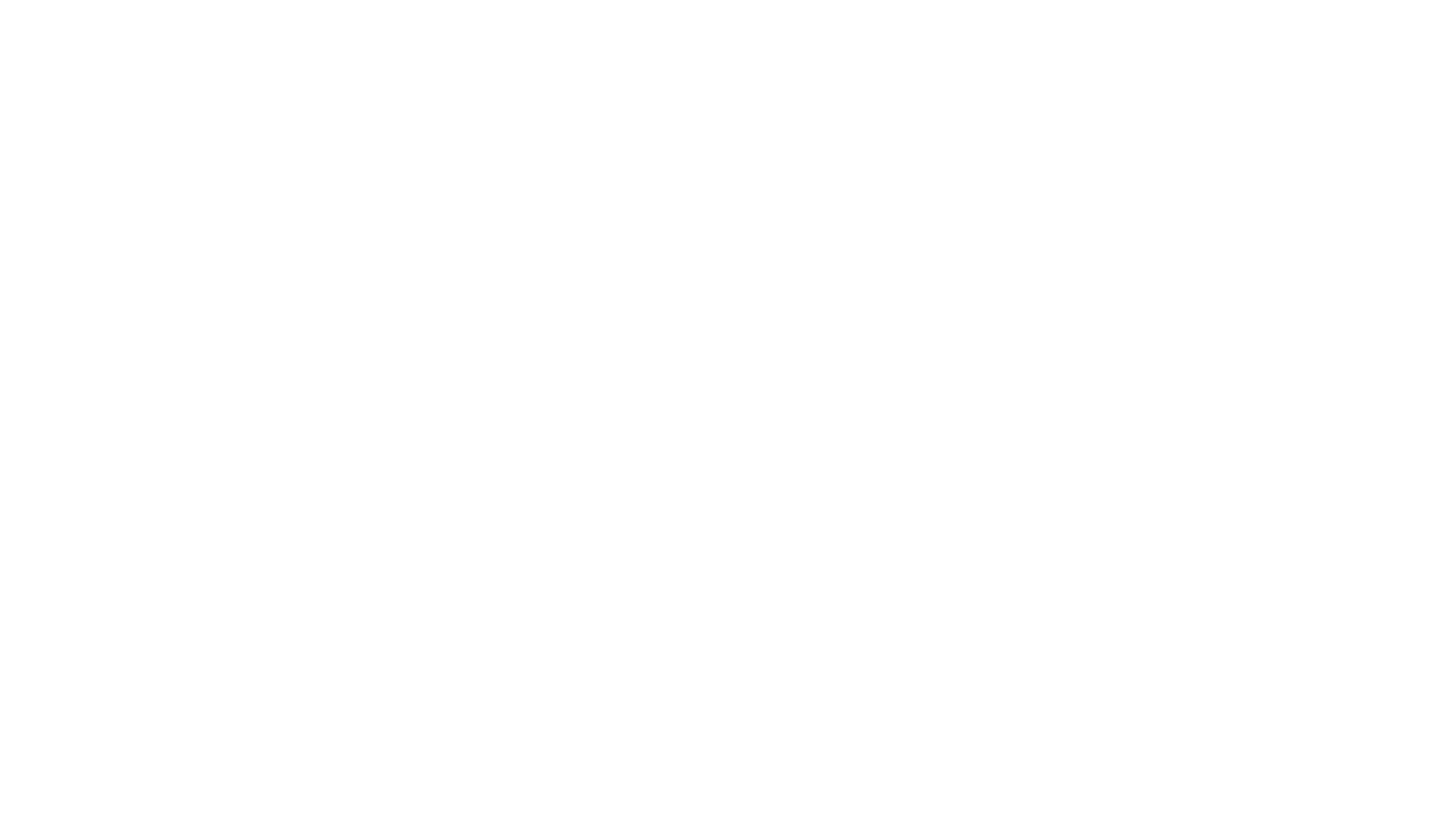 Prijevoz 58 kontejnera iz Indije za Njemačku
Podaci o veličini kontejnera
Izračun broja kamiona ili aviona za prijevoz te robe
Zadatak za prijevoz robe
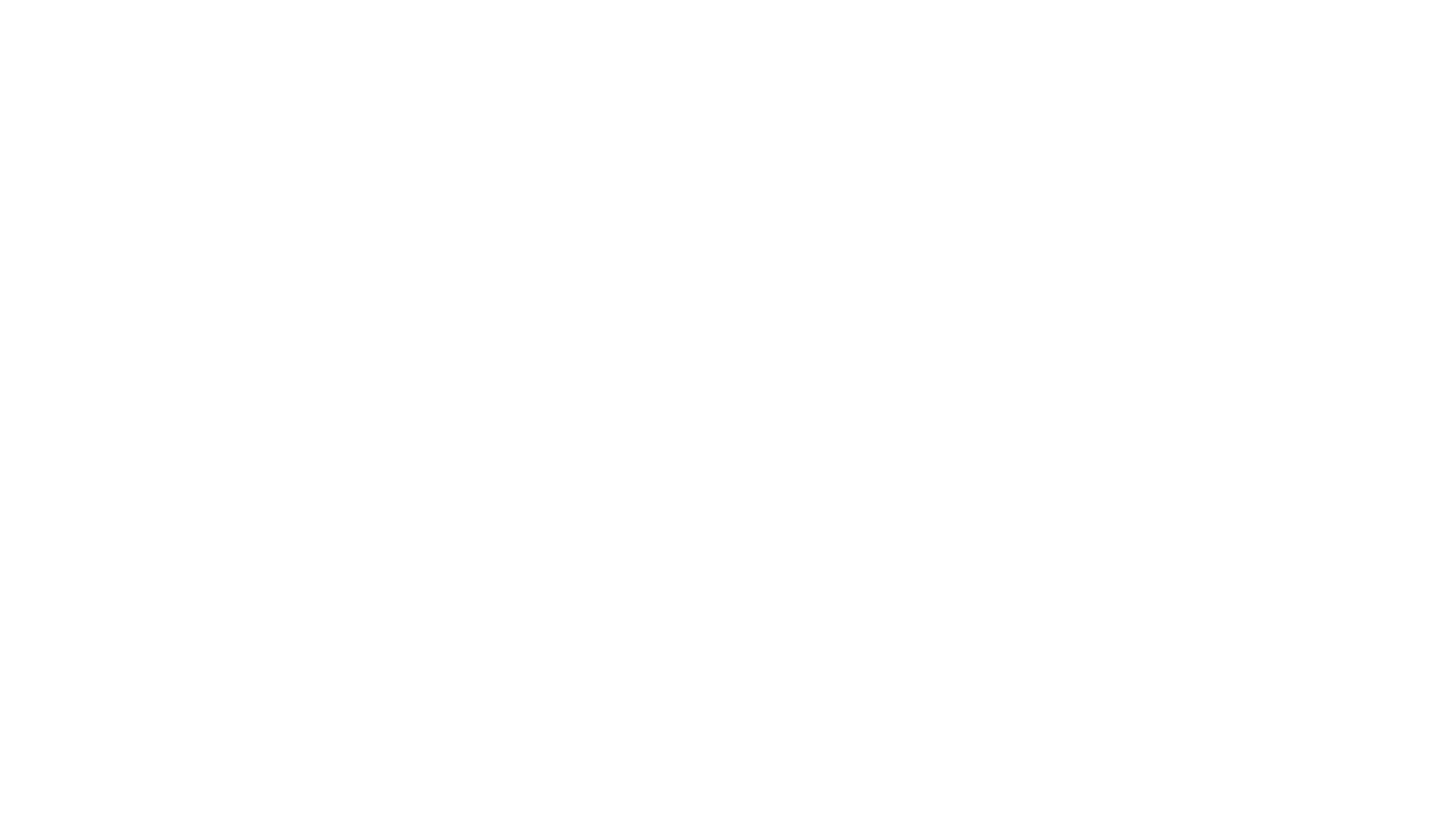 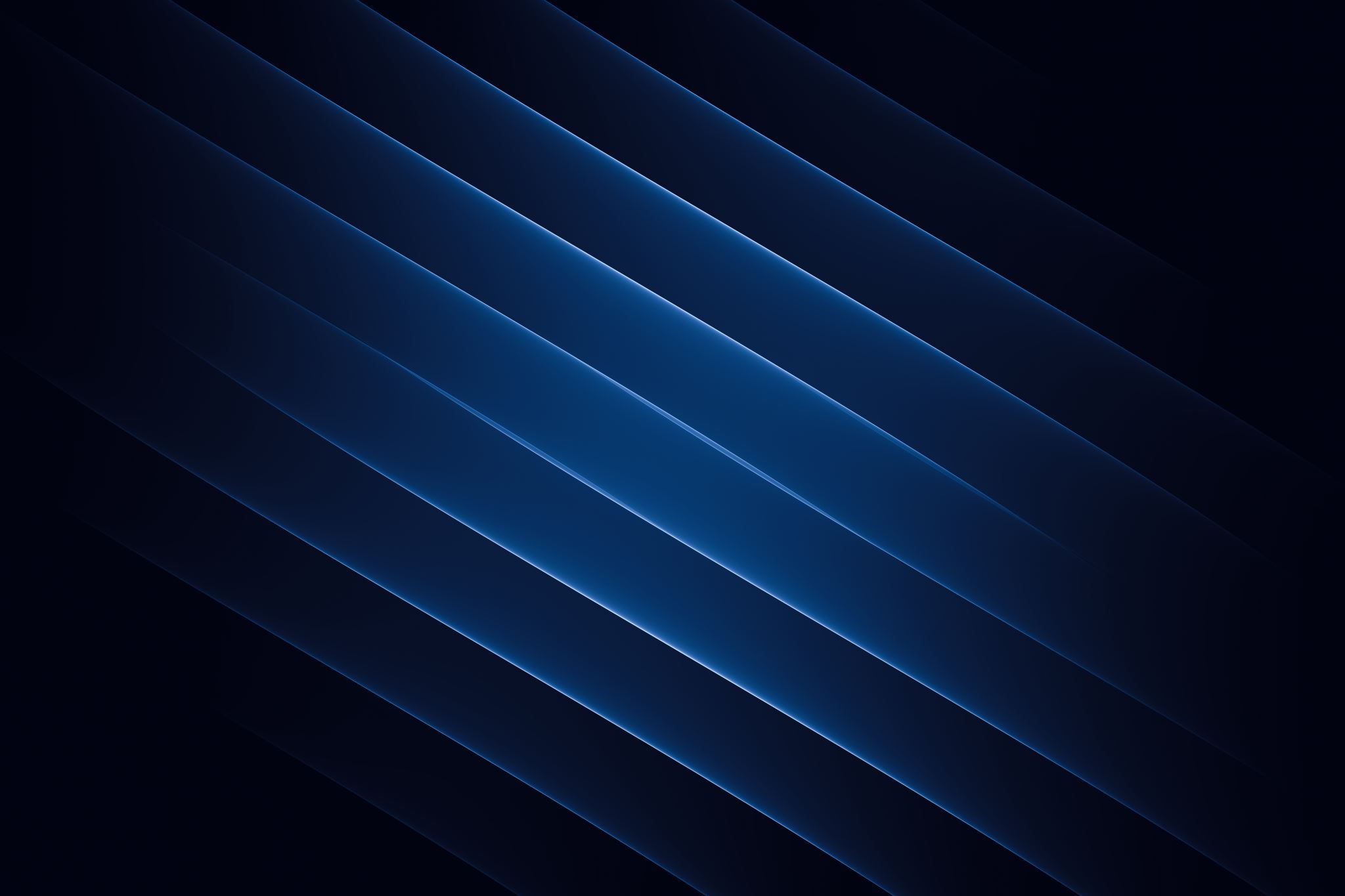 DB Schenker
DB Schenker
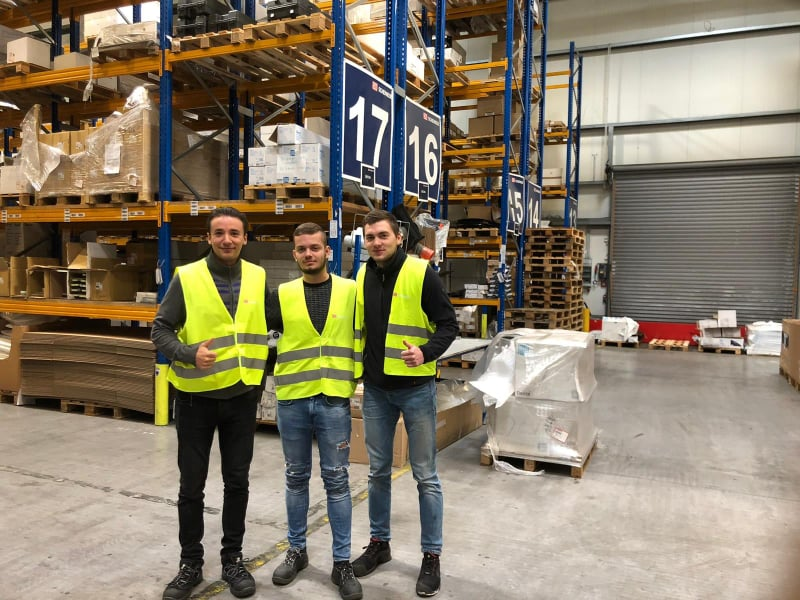 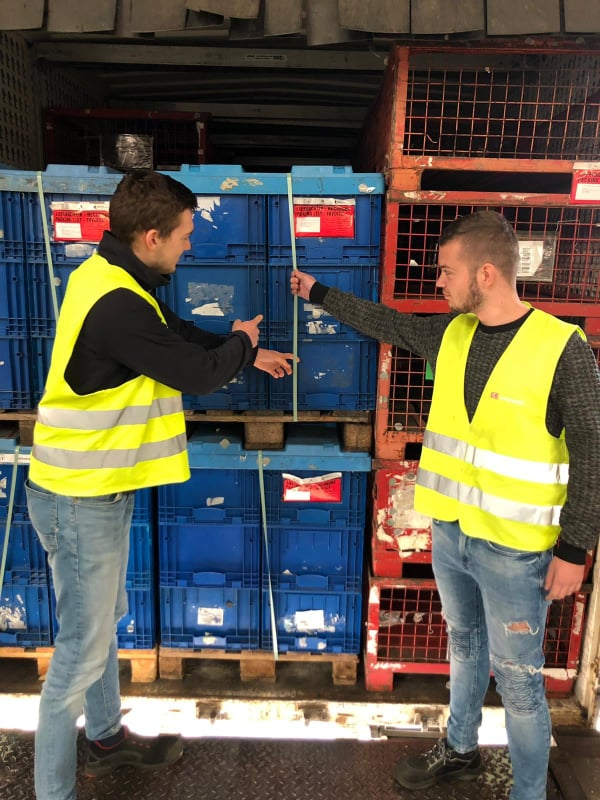 Rad u skladištu
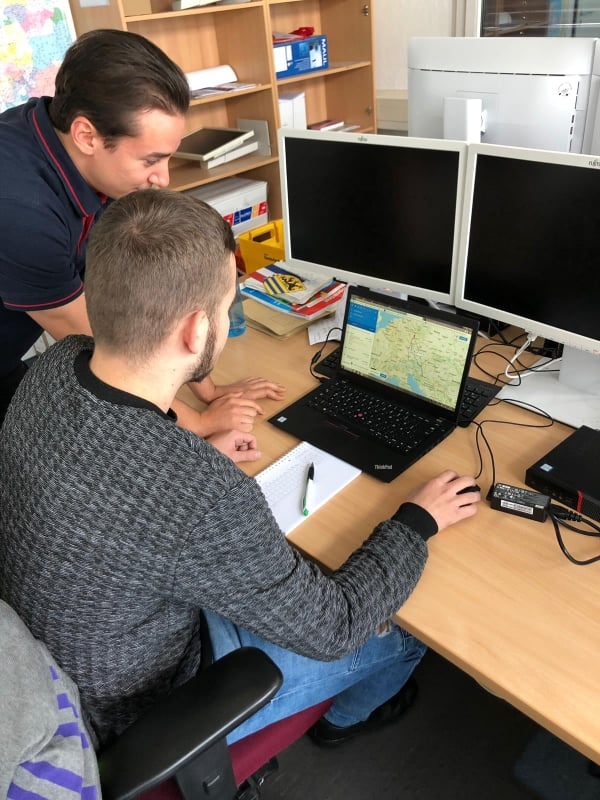 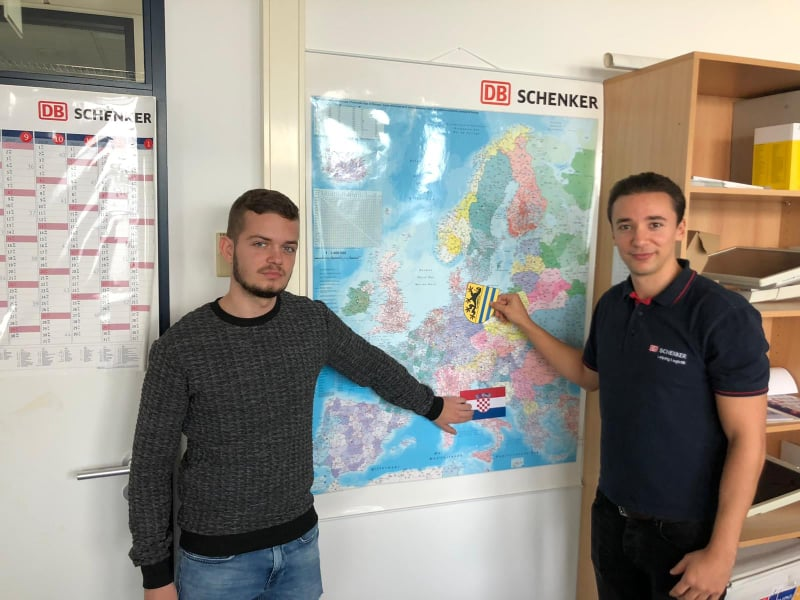 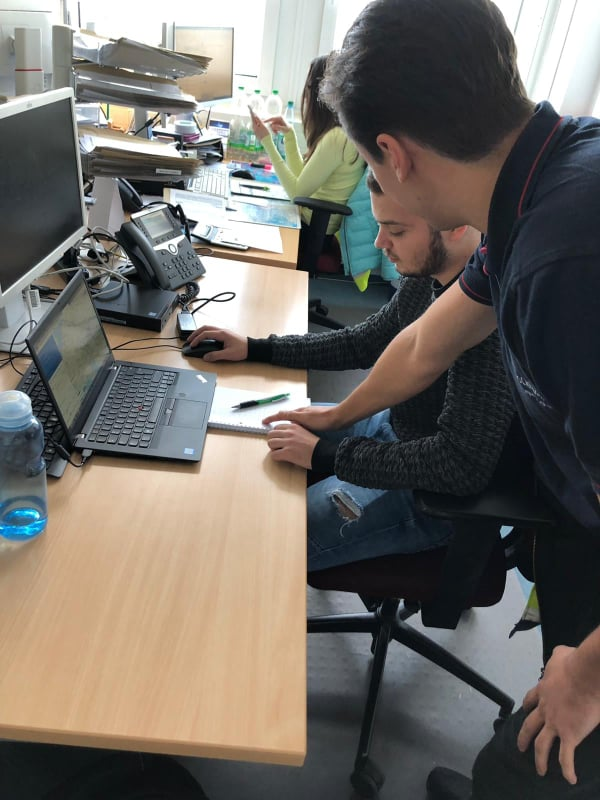 Rad u uredu
Posjeta firmi DB Schenker
Voditelj: gosp. Božidar
Stručna posjeta firme koja se bavi logistikom autodjelova marke Bmw, te prijevozom na neke druge kontinente kao što su Azija i Sjeverna Amerika
125.000 metara kvadratnih
12 hala
Moderna mehanizacija i roboti (hrvatska proizvodnja)
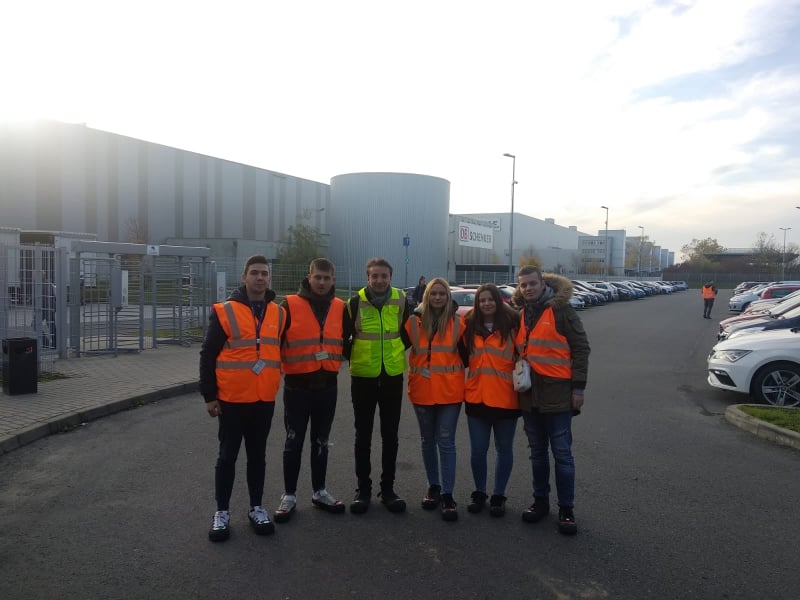 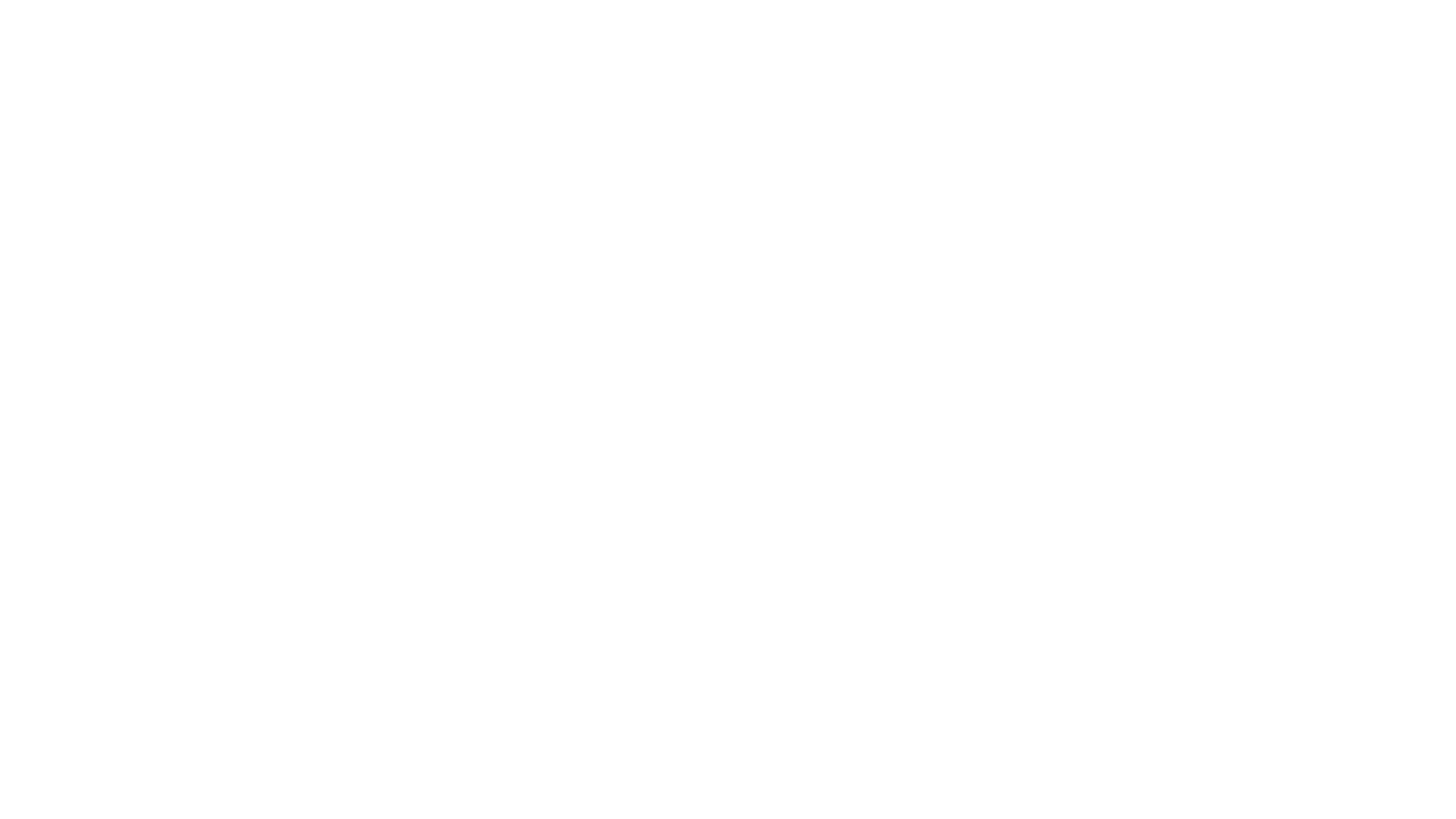 Slike posjete DB Schenker-a
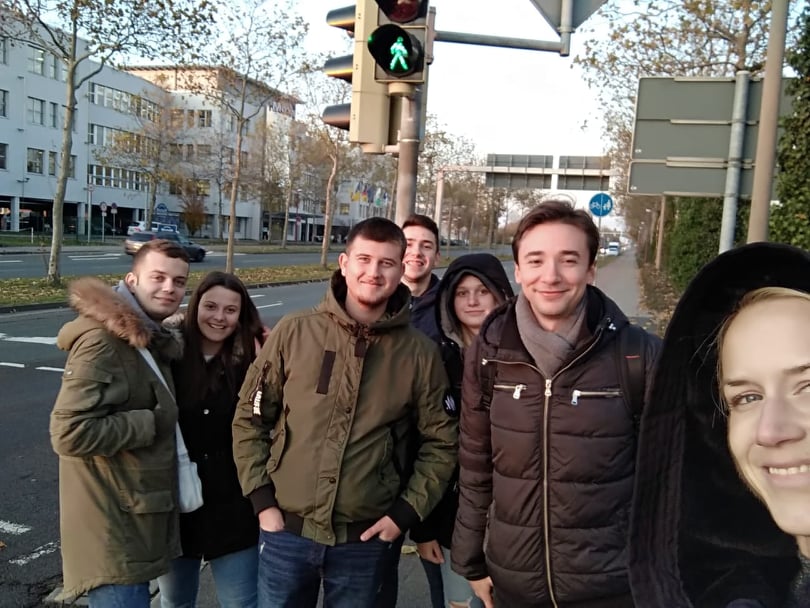 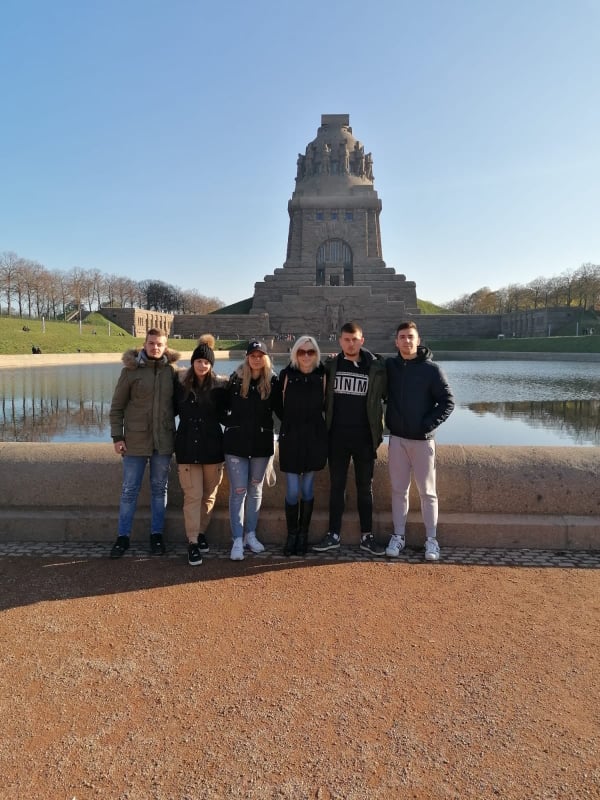 Vikend
Zoo Leipzig
Panorama 
Centar grada
Volkerschlachtdenkmal 
Okolica Red Bull arene
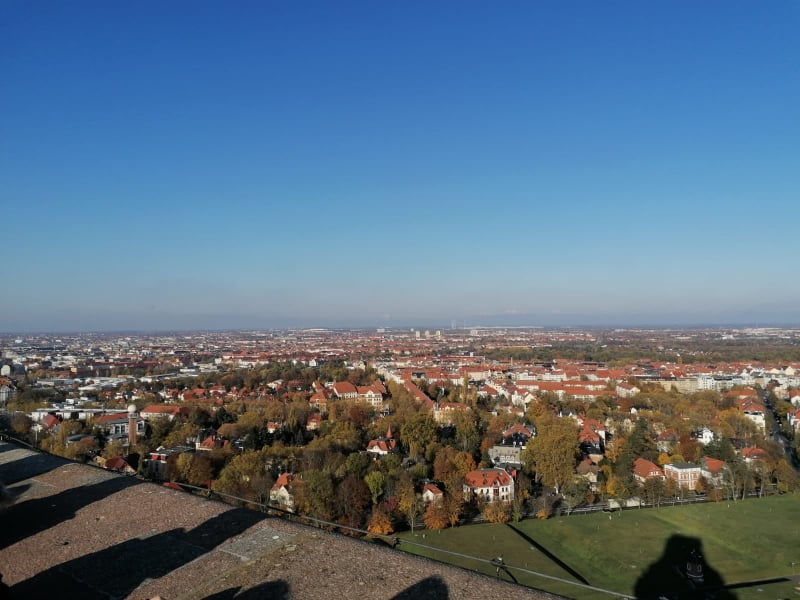 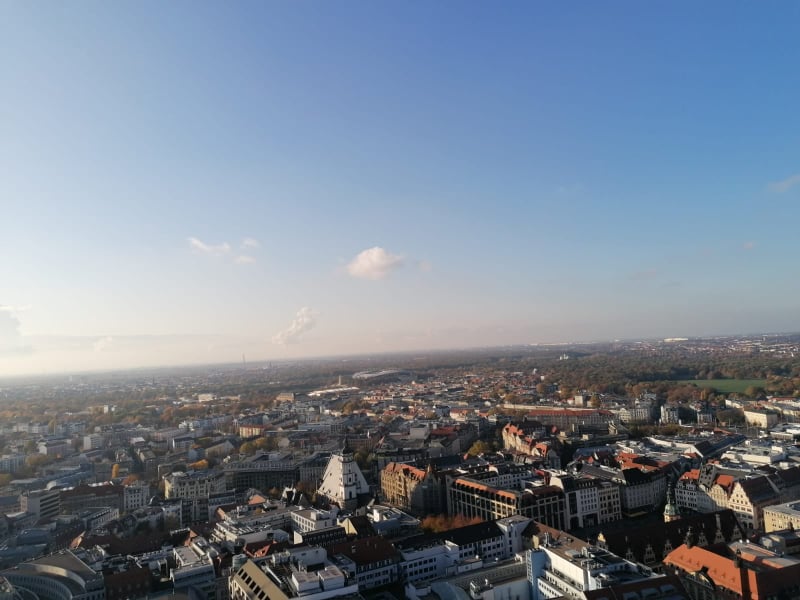 Volkerschlachtdenkmal
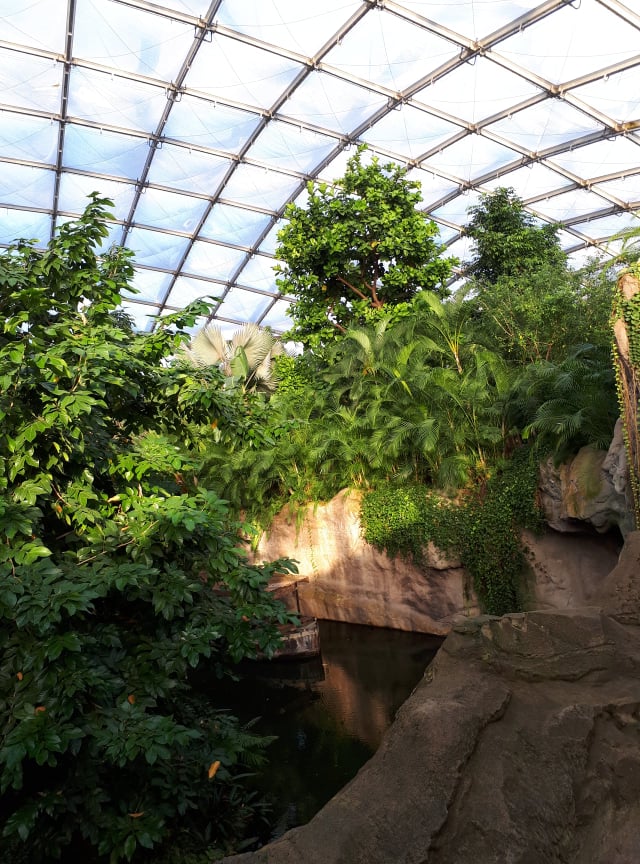 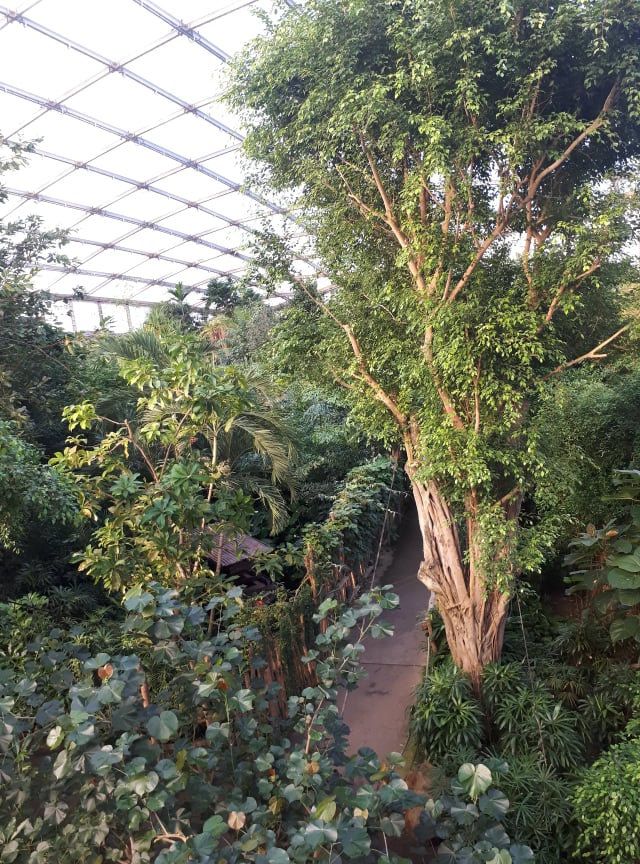 Zoo Leipzig
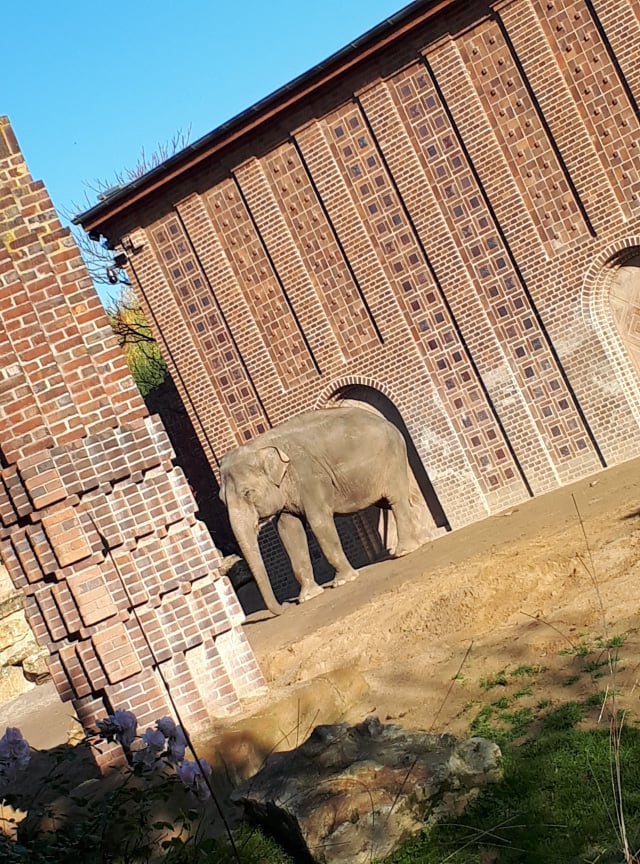 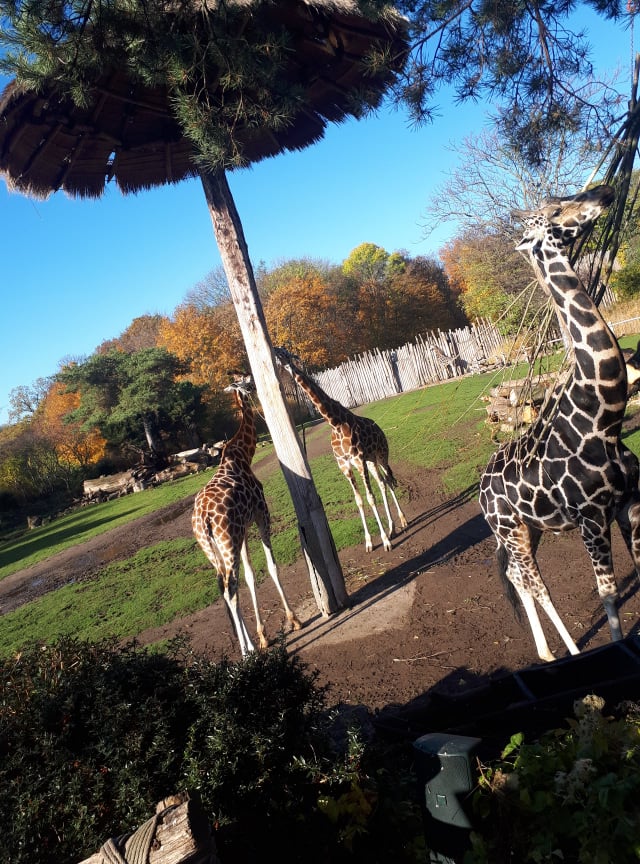 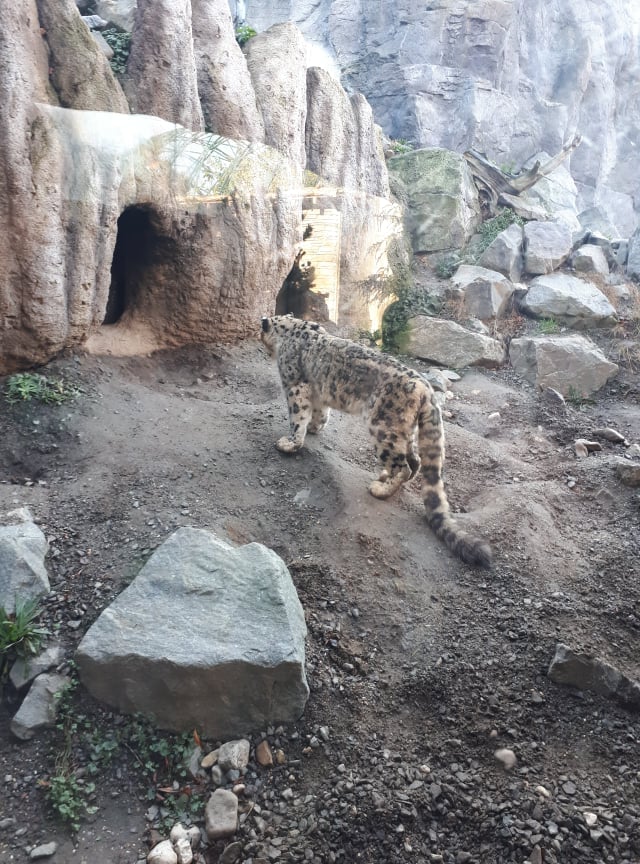 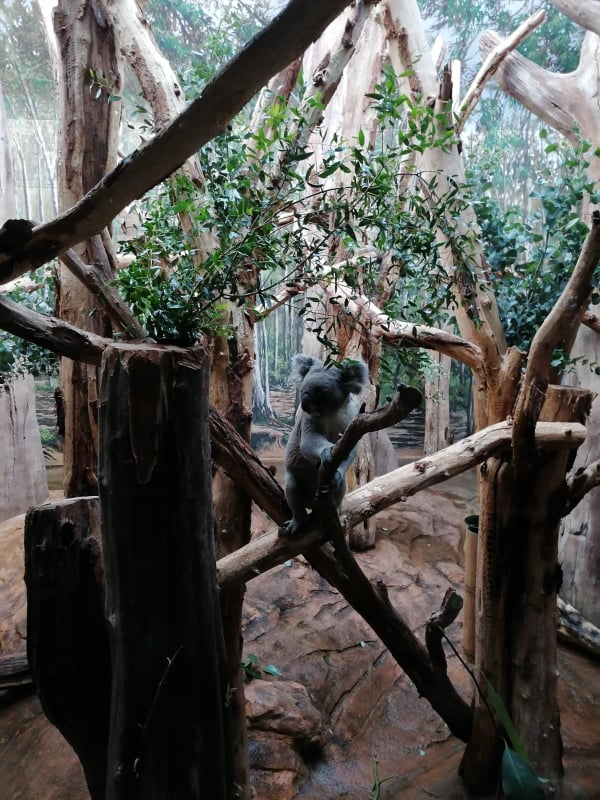 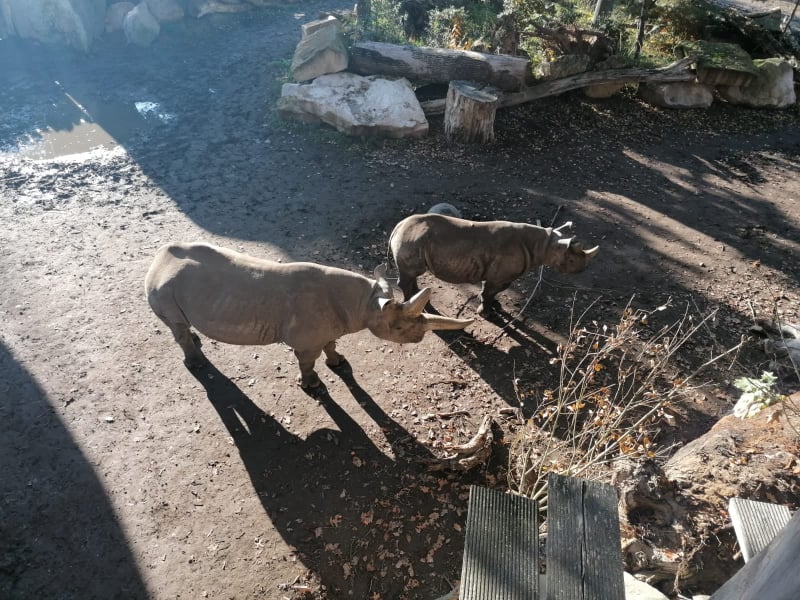 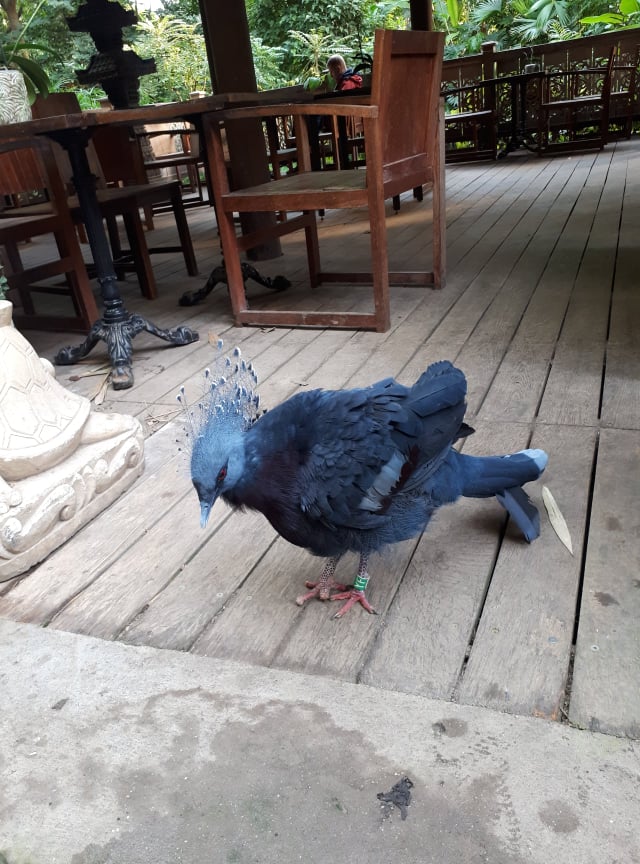 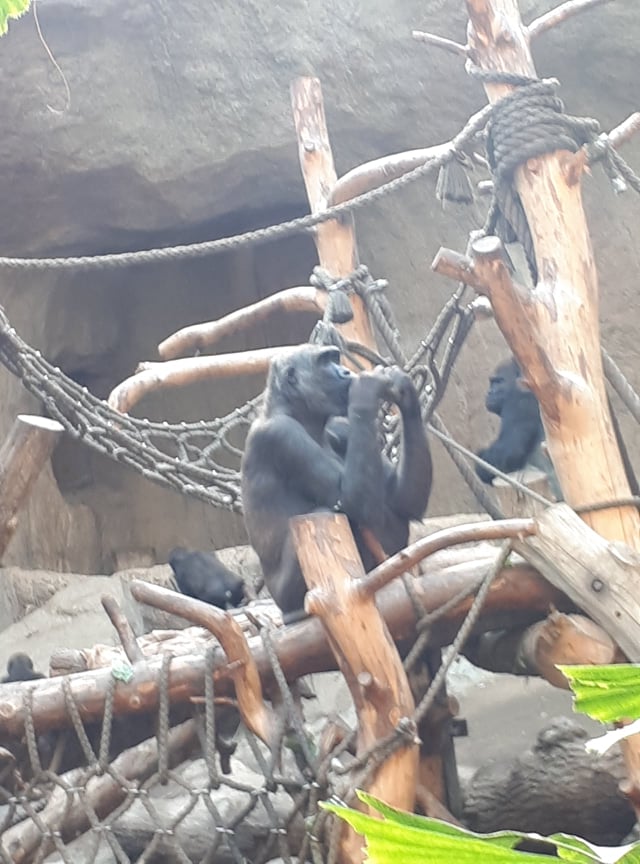 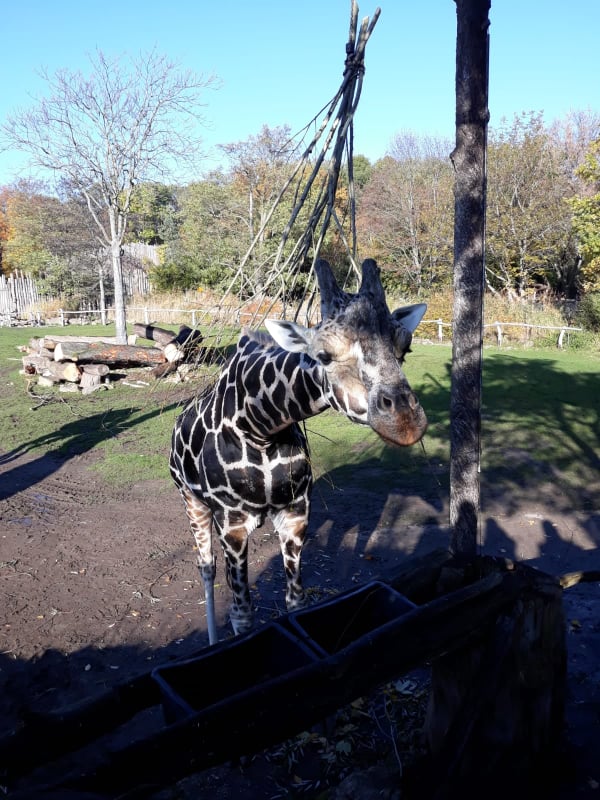 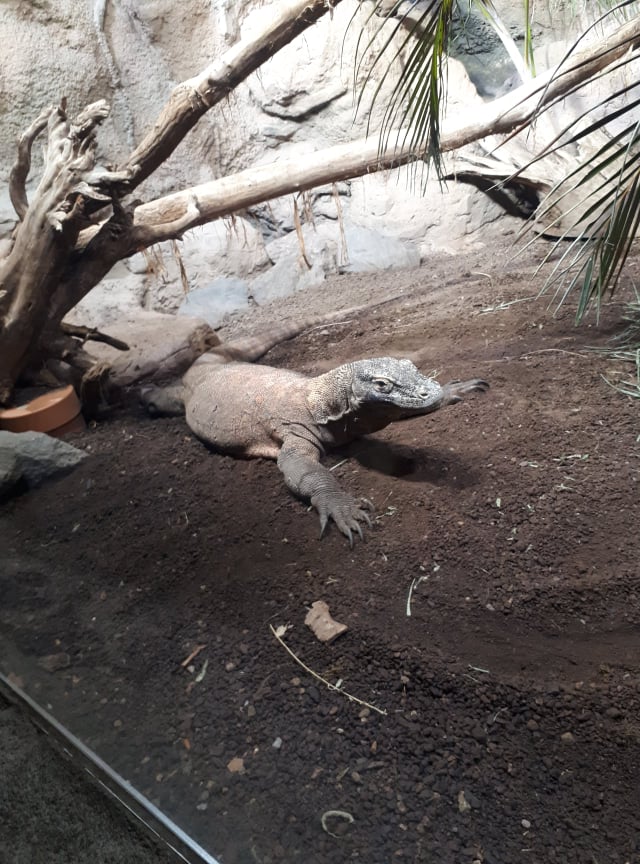 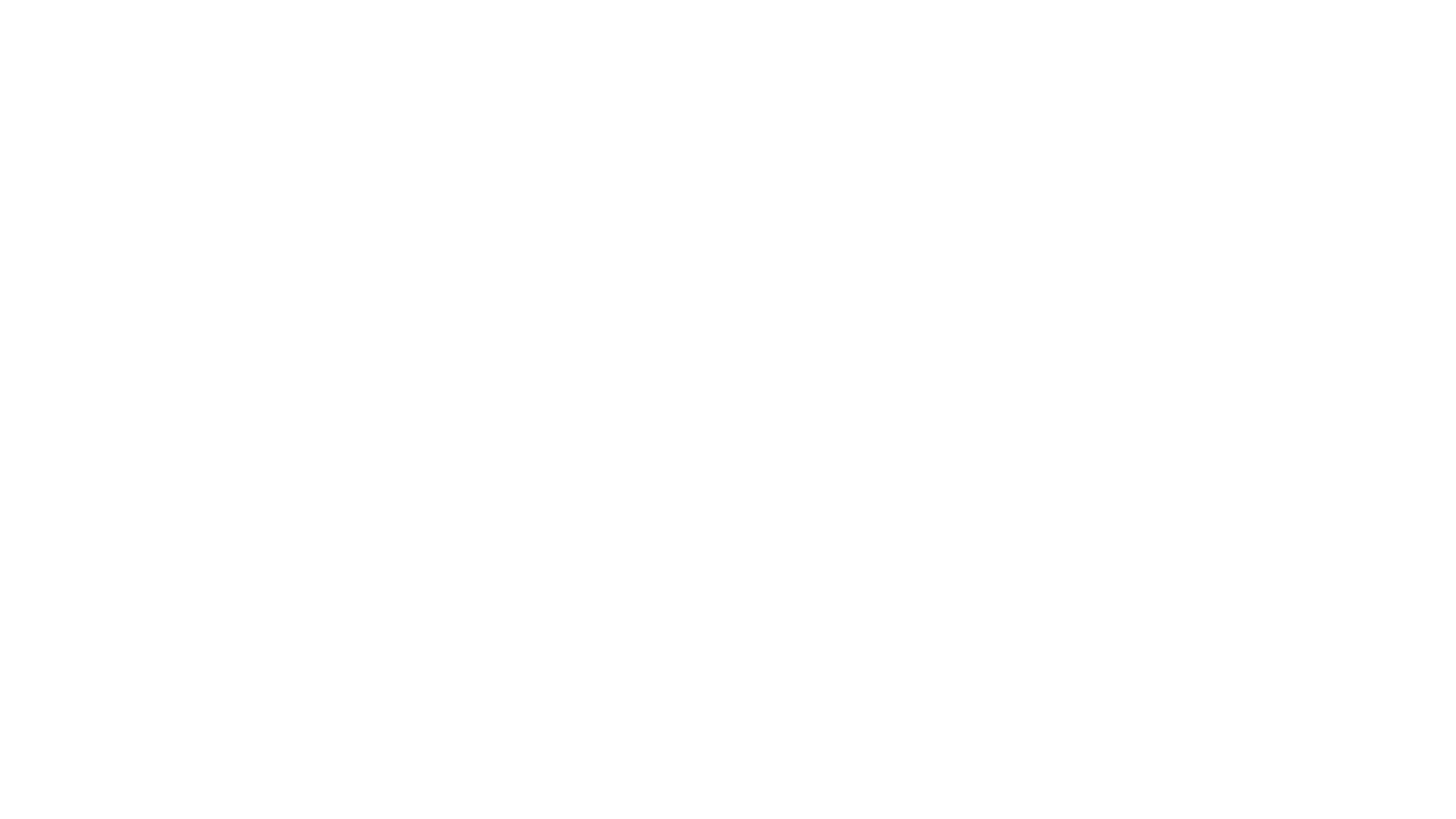 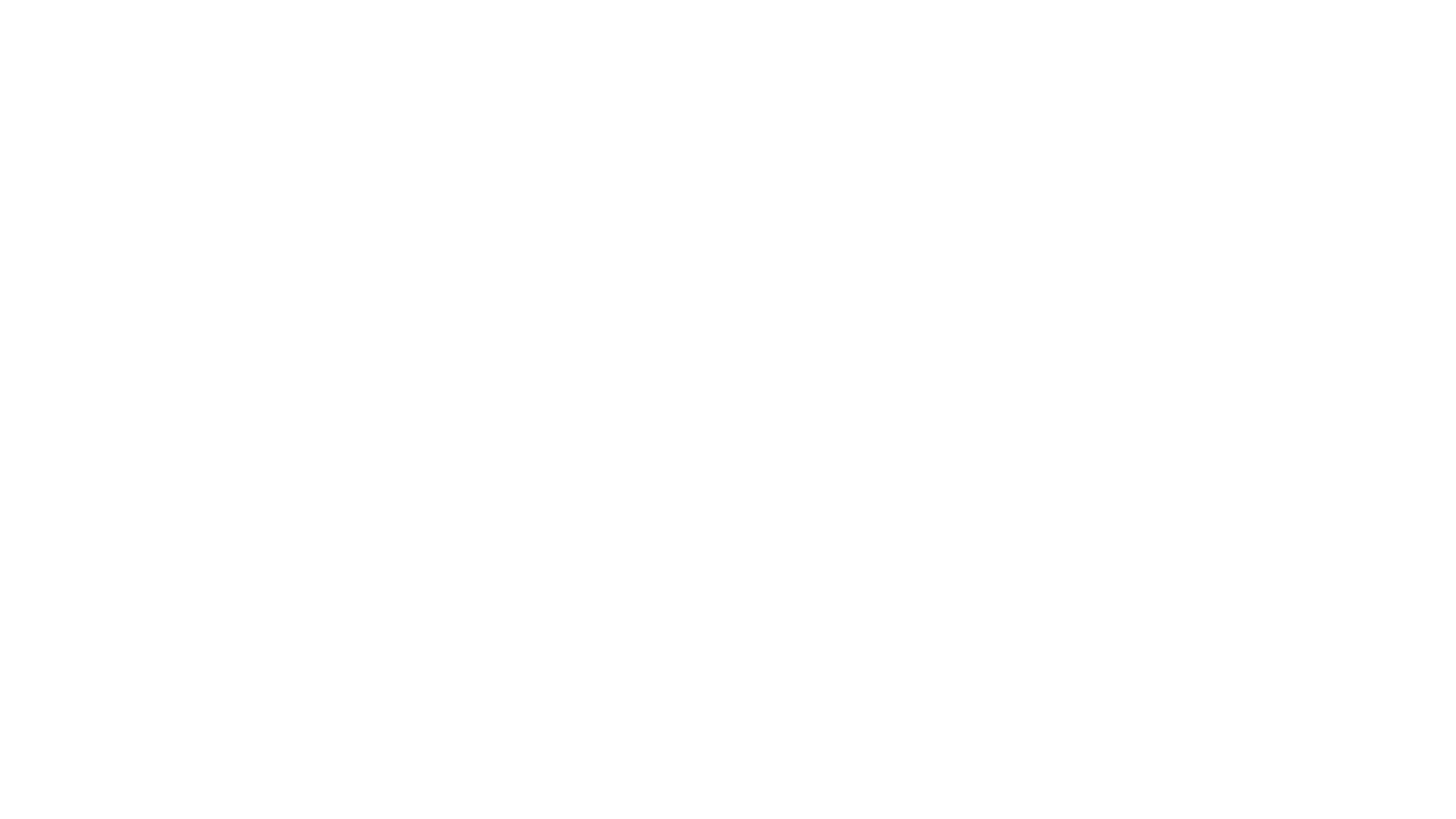 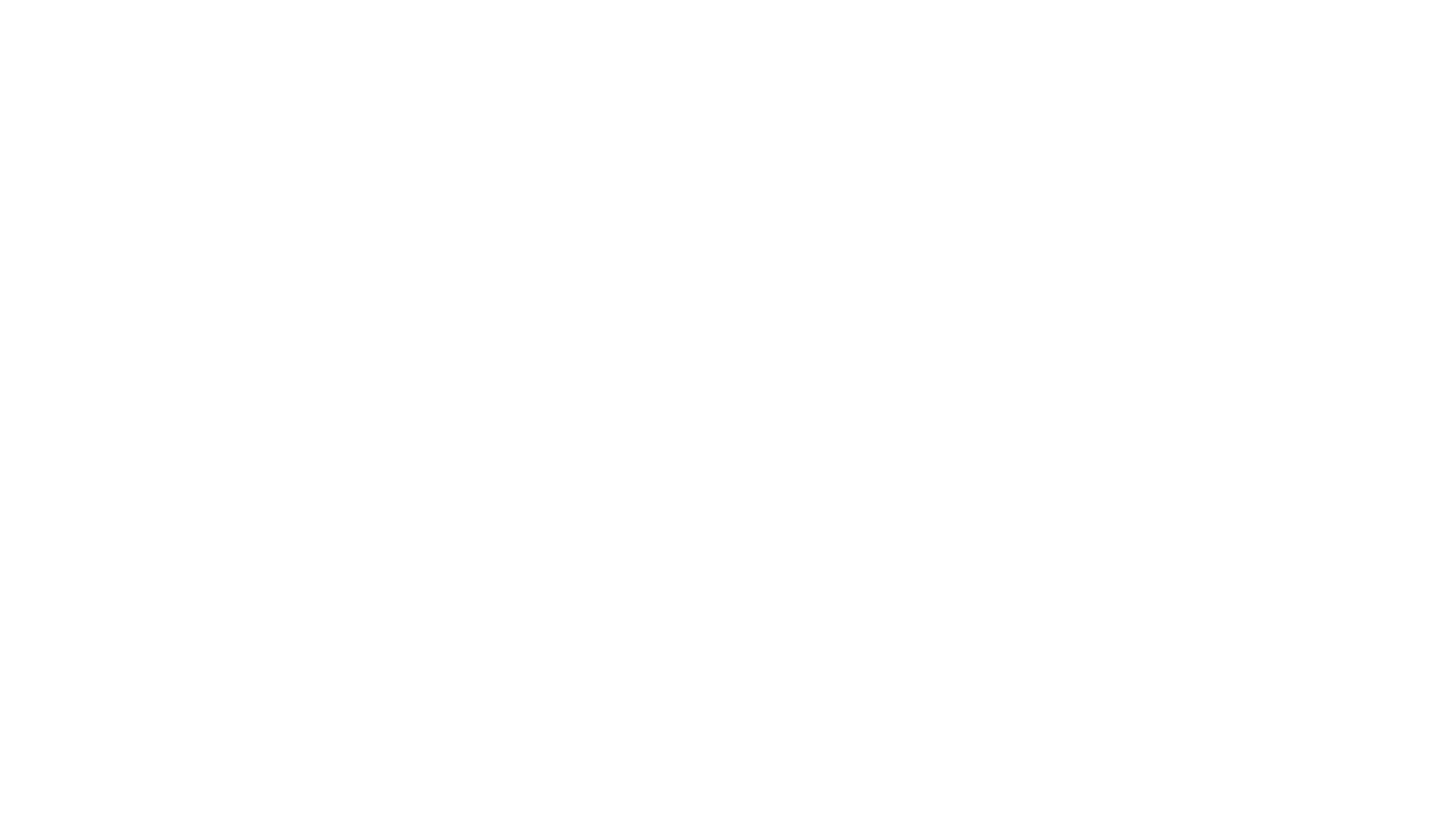 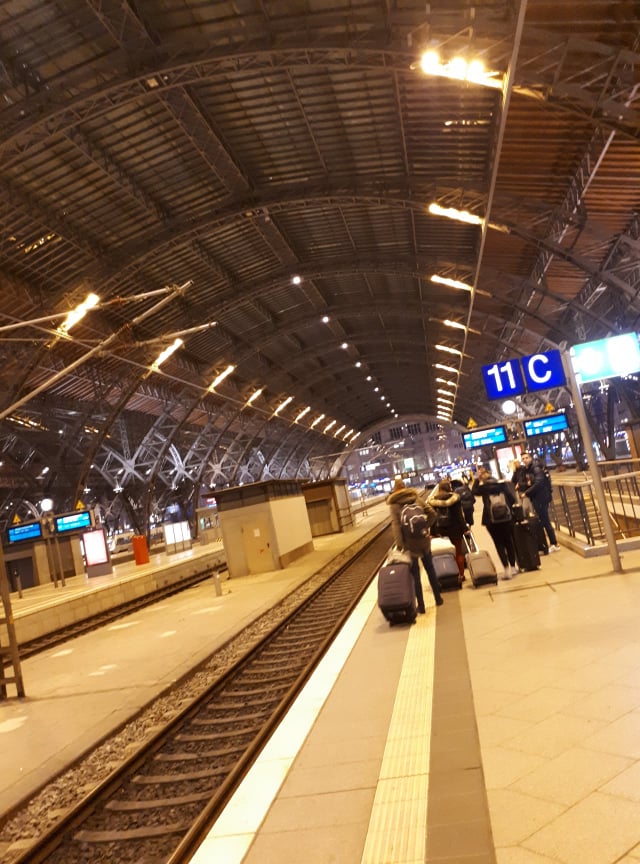 Povratak u Zagreb
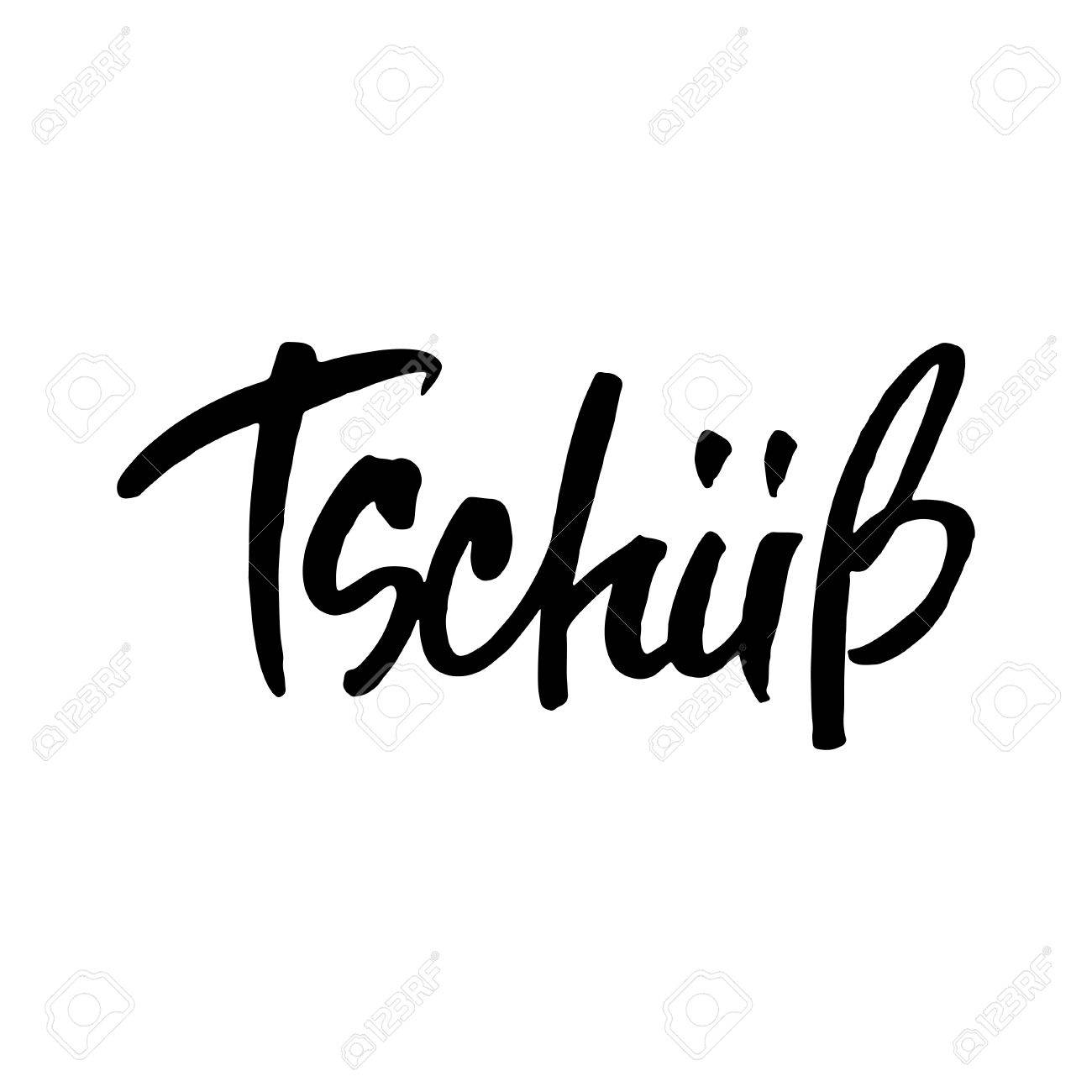 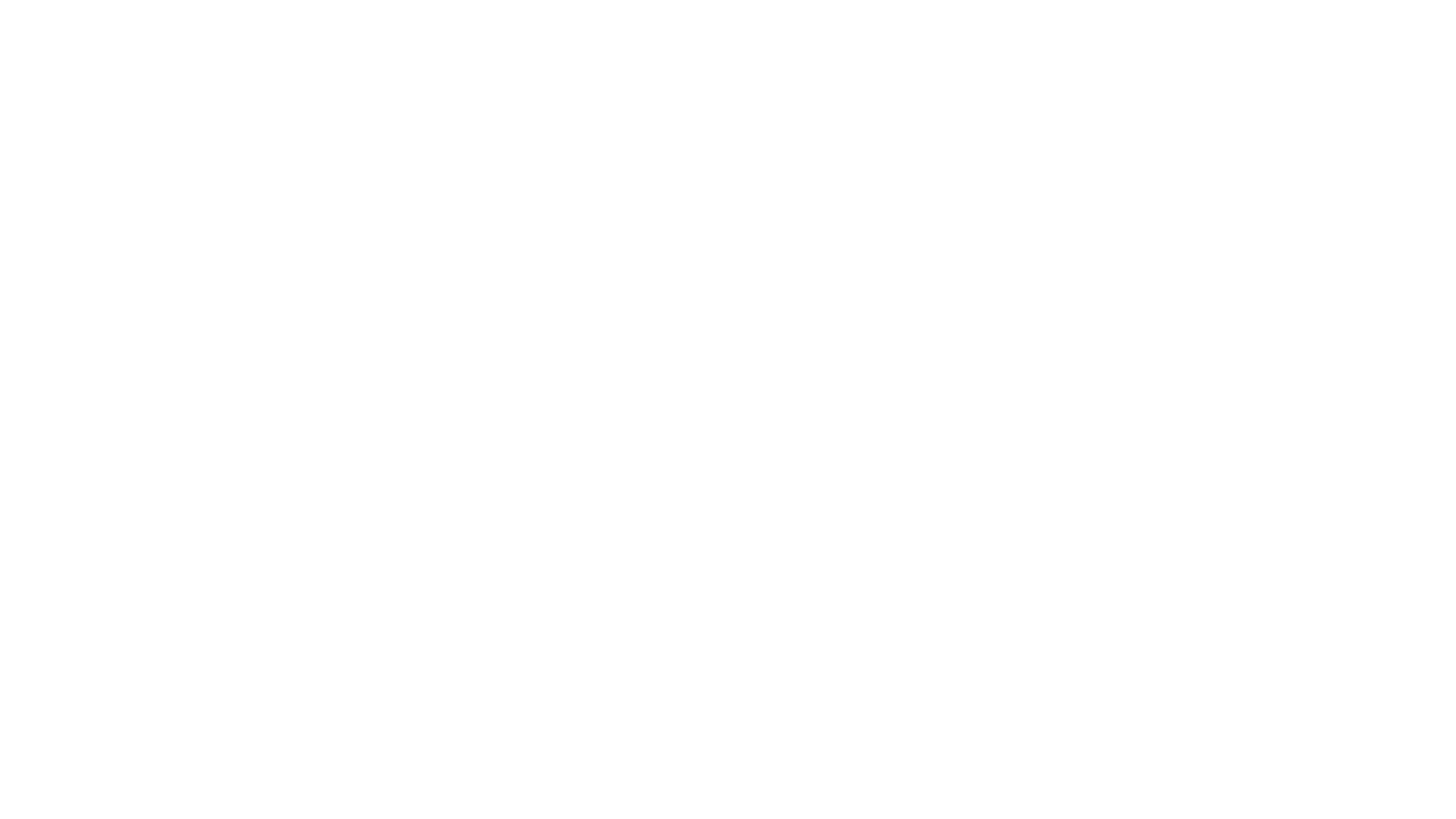 Hvala na pažnji!!!
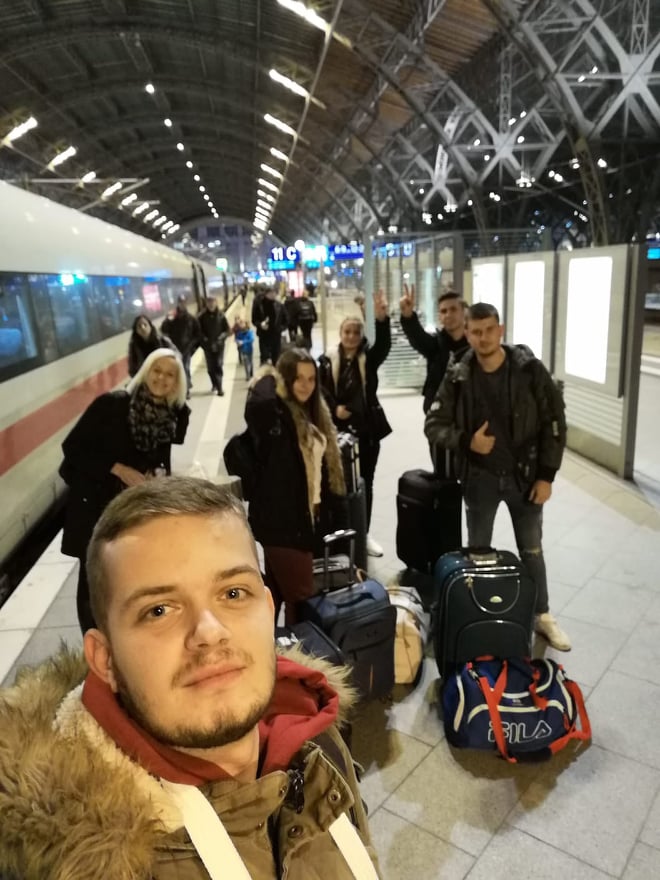